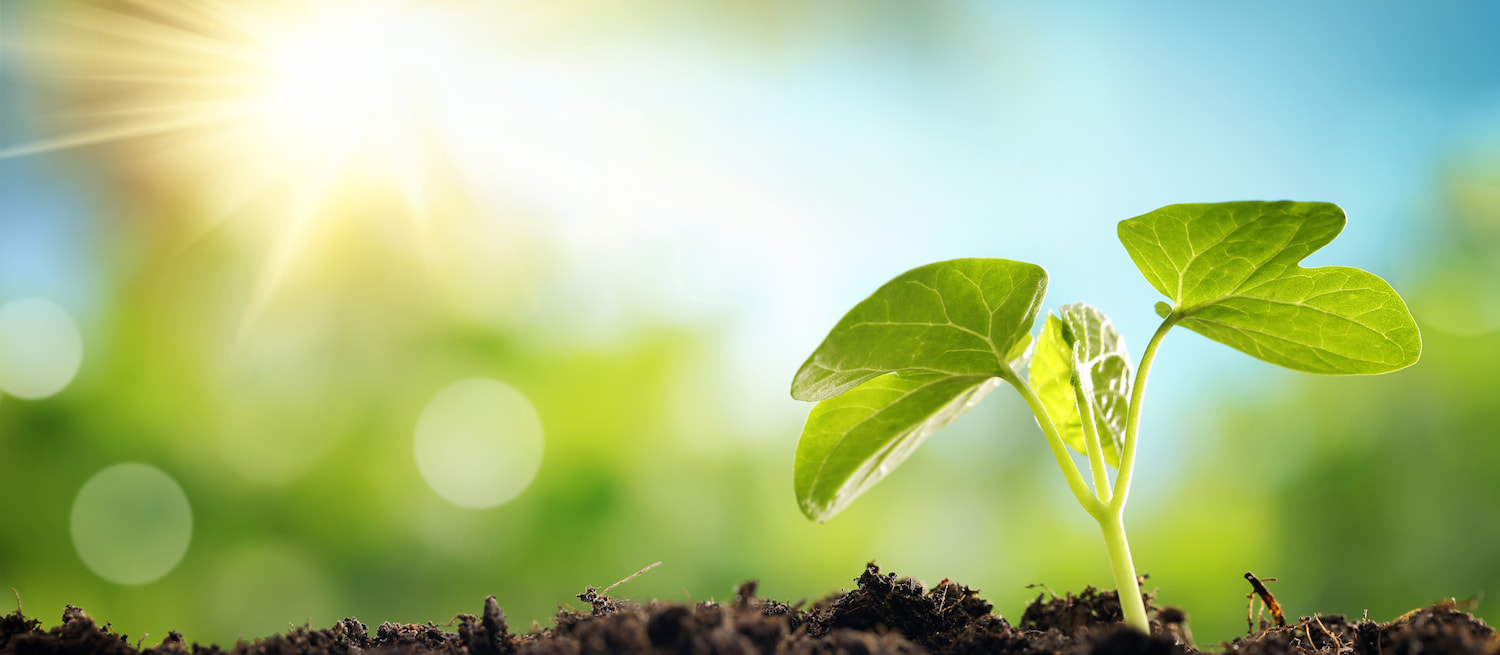 Laudato Si’ – On Care for Our Common Home
Jane Mellett, Trócaire
1
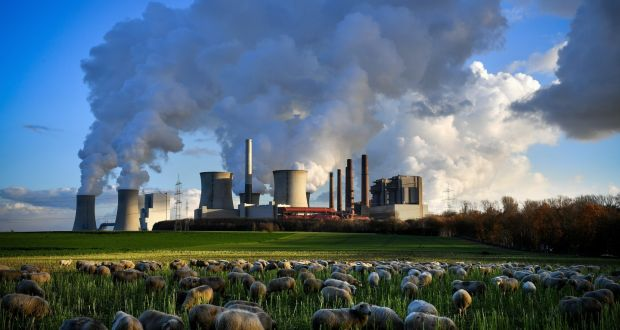 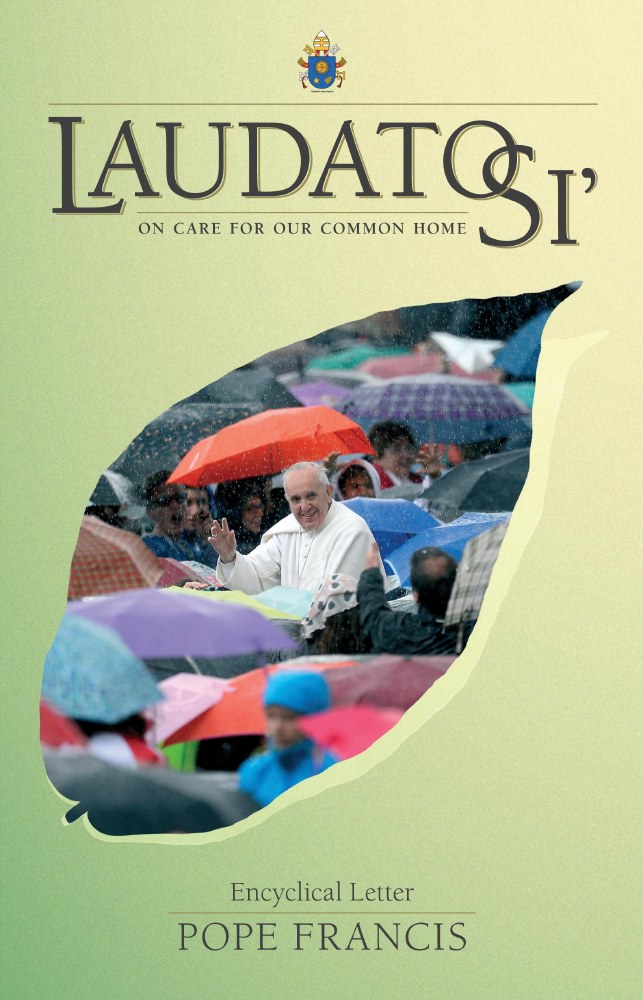 Laudato Si urges us all to listen to the signs of the times in light of the Gospel:
the cry of the earth 
the cry of the poor
the science
call of our faith 
the youth of the world
[Speaker Notes: LS urges us to examine the signs of the times in light of the gospel: climate change, pollution, water and biodiversity. 
Pope Francis calls us to listen to the cry of the earth, the cry of the poor, the science, the call of our faith and the youth of the world.]
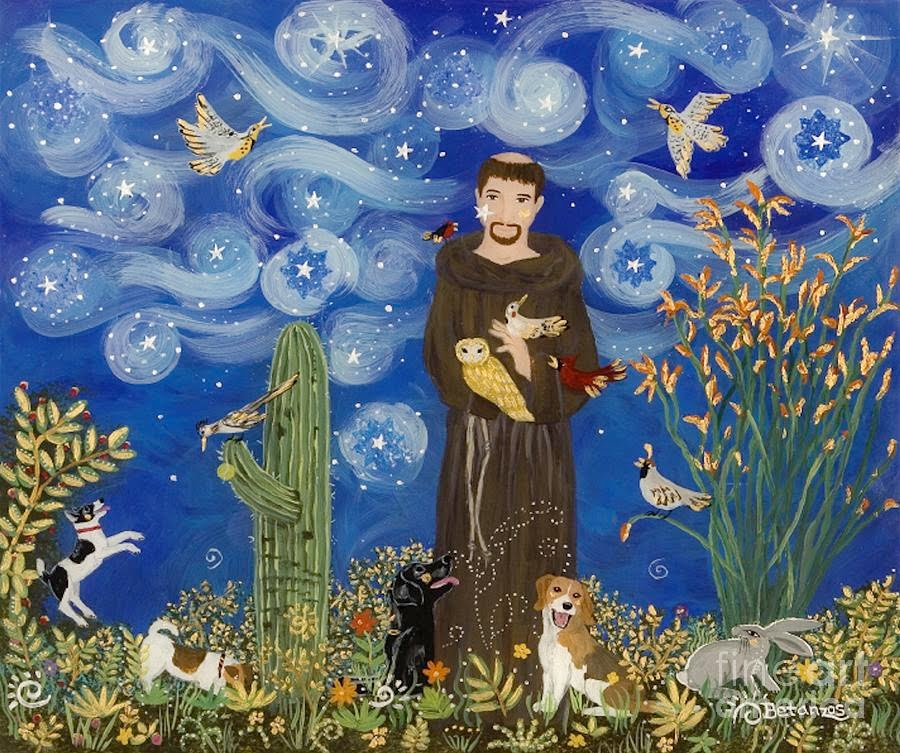 Our Common Home
“Saint Francis of Assisi reminds us  that our common home is like a sister with whom we share our life, and a beautiful mother who opens her arms to embrace us….
 (Laudato Si’, 1)
3
[Speaker Notes: Background info: 
Released in May 2015, Laudato Si – On Care for our Common Home was a ground-breaking document addressed to everyone in the world. 
The title, ‘Laudato Si’ means (May You be Praised) a phrase which comes from a prayer by St. Francis of Assisi. 
When we talk about Laudato Si, we are talking not only about the document itself but the wider charism of Laudato si which is rooted in St. Francis and his spirituality, seeing all creatures as family – Brother sun, Sister moon. 
The document opens with strong words from Pope Francis which say: “I wish to address every person living on this planet … I urgently appeal for a new dialogue about how we are shaping the future of our planet. We need a conversation which includes everyone, since the environmental challenge we are undergoing, and its human roots, concern and affect us all” (Laudato Si’, 1, 14)
So we are being invited into this conversation, all of us, not just Catholics, but all believers and non-believers, to work together for our common home, for this is an issue which affects everybody.]
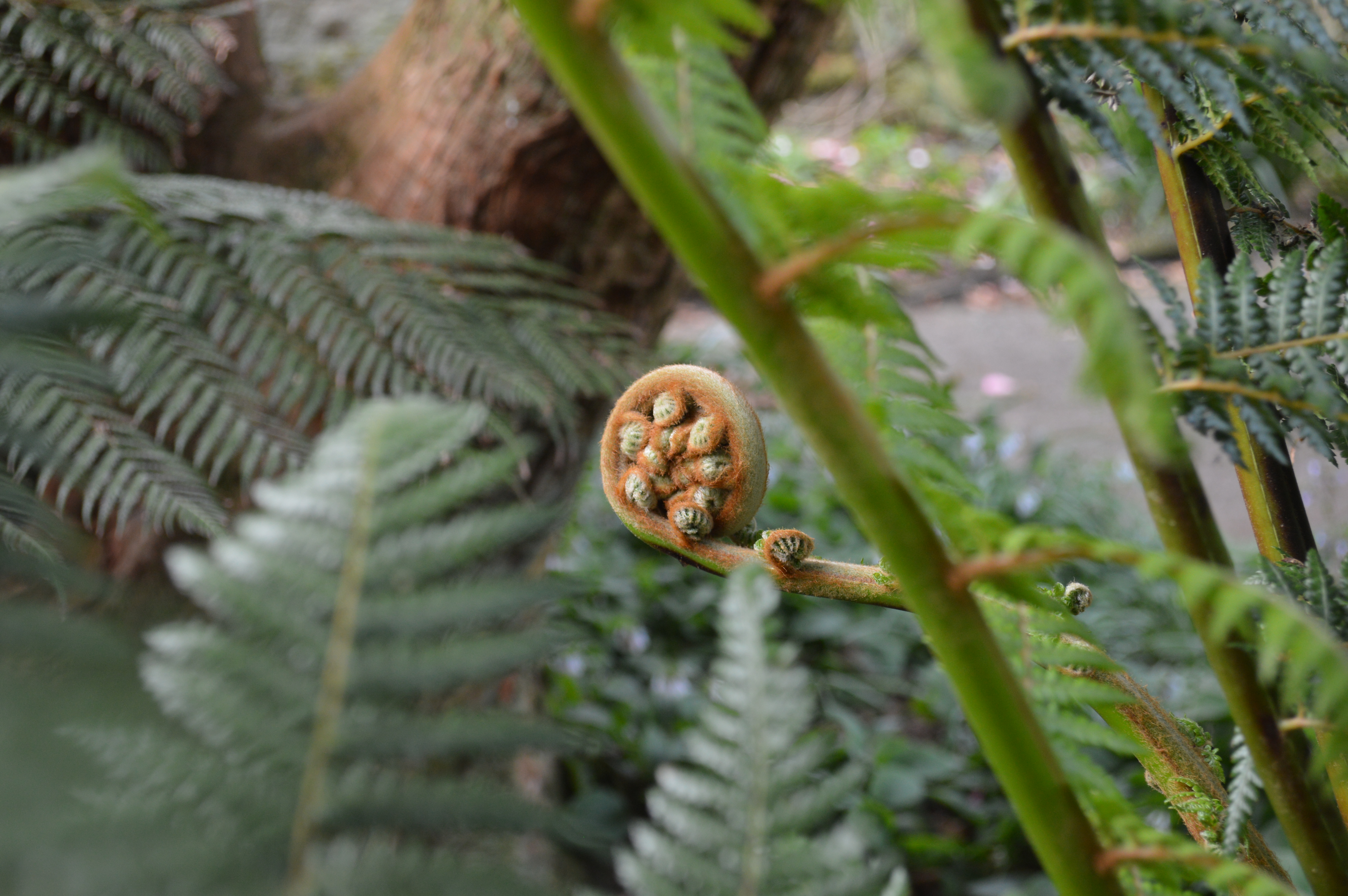 The environmental crisis calls each of us to a profound interior conversion
“Christians need an ‘ecological conversion’ where the effects of our encounter with Jesus Christ become evident in our lives and in our relationship with the world around us. Living our vocation to be protectors of God’s handiwork is essential to a life of virtue; it is not an optional or a secondary aspect of our Christian experience.” (Laudato Si, 217) 

Ecological Education & Spirituality across all aspects of our lives, especially our faith, worship and actions.
[Speaker Notes: Laudato Si is clear that we need a change of heart where our relationships with creation is concerned.]
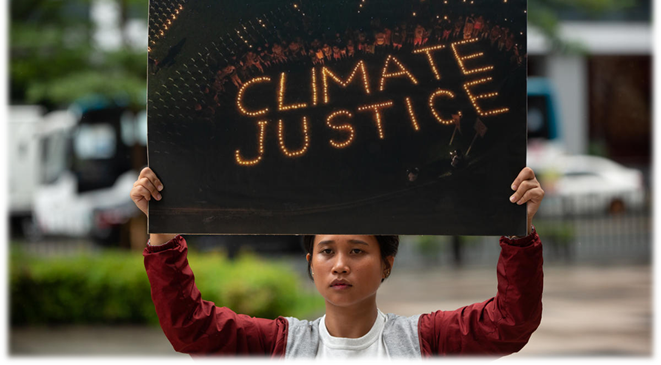 What does love of neighbour look like in an era of ecological breakdown? 
We must really SEE those on the frontlines of this crisis, victims of climate disasters, displacement of peoples due to sea-level rise, drought, water and food insecurity. 
Preferential option for the poor.
“You shall love the Lord your God with all your heart, and with all your soul, and with all your strength, and with all your mind; and your neighbour as yourself.” (Lk 10:27)
5
[Speaker Notes: This question is at the heart of Laudato Si’ and it is the question that the youth climate movement is now asking the world. Laudato Si urges us to remember that all it takes is one person to make a difference. It is a question of Intergenerational Justice.]
“I want you to panic, as if your house was on fire, because it is” Greta Thunberg.
“I have come that they have life and have it to the full.” (Jn 10:10)
[Speaker Notes: Greta Thunberg is a young Swedish climate activist who began her school strike for climate in August 2018. It has grown into a global movement involving millions of young people. Pope Francis met Greta Thunberg in May 2019, congratulating her on her work for climate justice and urging Greta to continue. 
In this urgent time and the unprecedented threat to the next generation – we must ask ourselves if schools, and in particular Catholic schools, can play a more prominent role in participating in the global days of action for climate. Time is not on our side.]
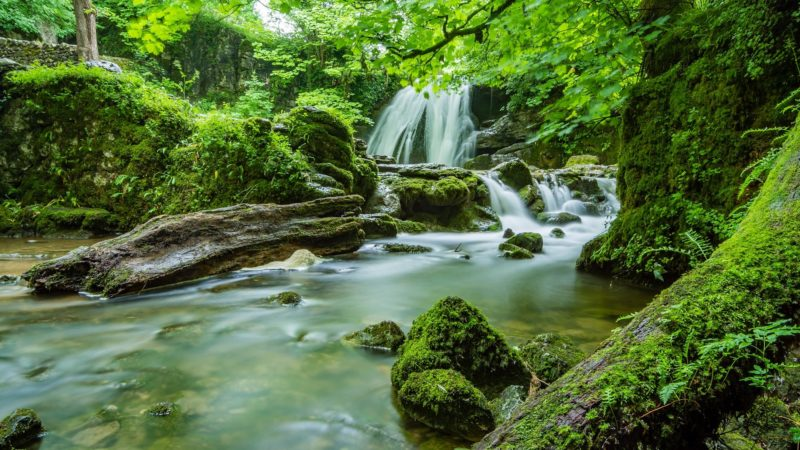 “The antidote to the ecological crisis is contemplation.                                To contemplate is to grant oneself time to be silent, to pray, to restore humanity to the soul, the healthy balance between head, heart and hands, between thought, feeling and action” (Pope Francis, September 2020)
8
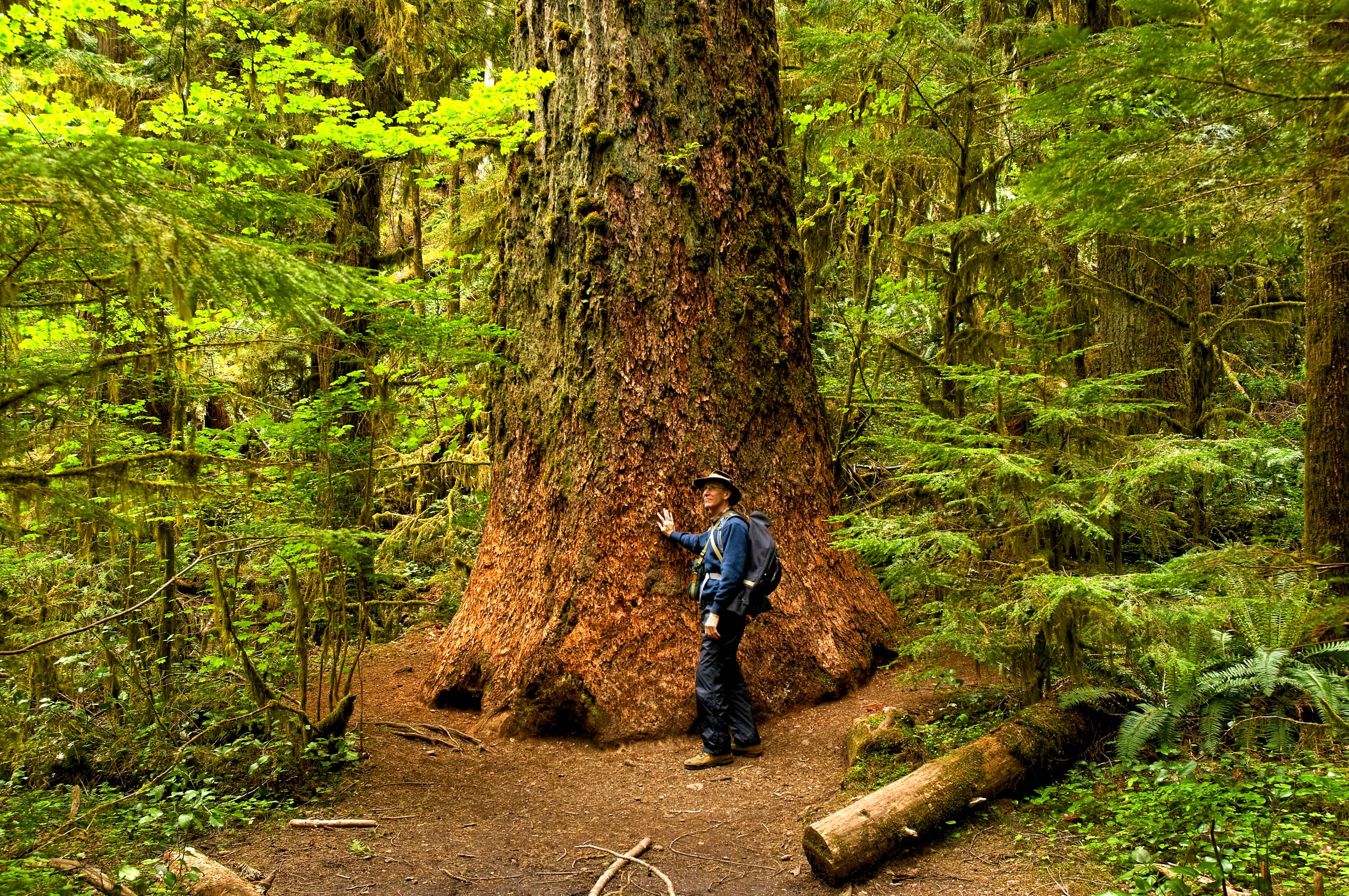 “St. Francis, faithful to Scripture, invites us to see nature as a magnificent book in which God speaks  to us and grants us a glimpse of his infinite beauty and goodness.” (LS, 12)
9
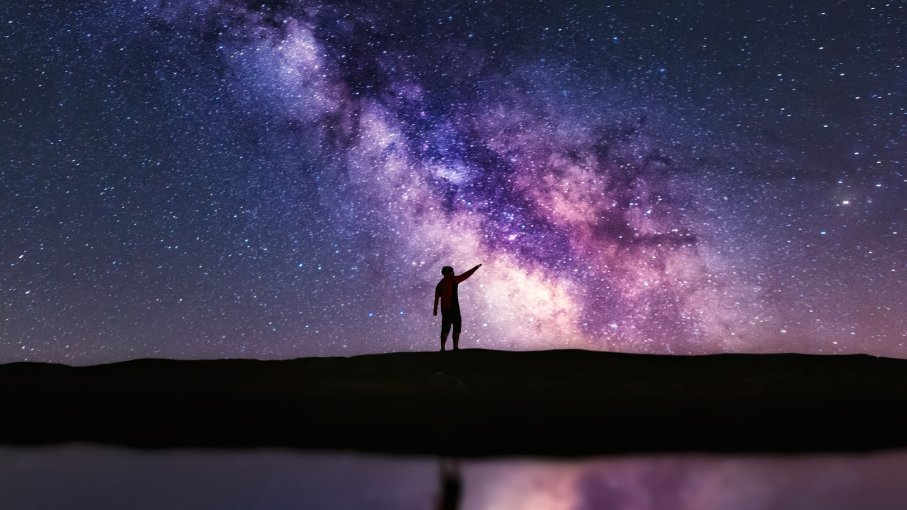 “The entire material universe speaks of God’s love, his boundless affection for us. Soil, mountains everything is, as it were, a caress of God” LS 84.
10
[Speaker Notes: We are connected to one another, to the universe and to nature in ways we find it impossible to comprehend. What is clear is that we need a new eco-spirituality, a new way of seeing the world and of interacting with the world.]
Laudato Si’ calls us towards sustainability in the spirit of integral ecology.
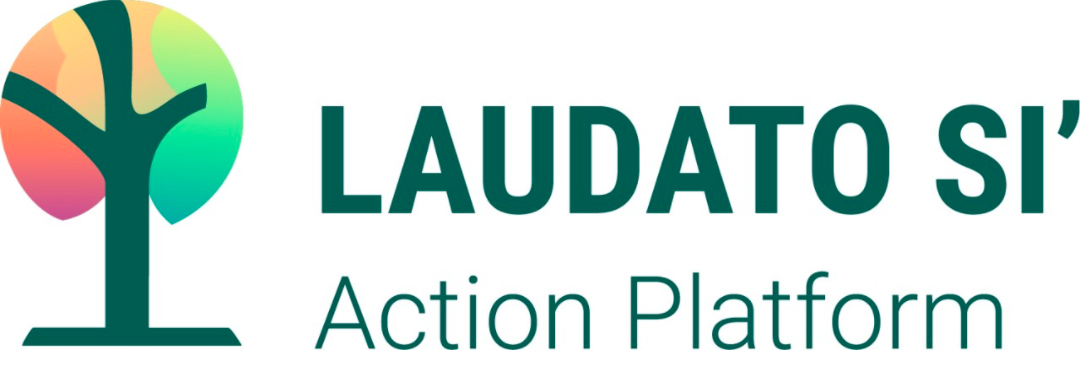 The Laudato Si’ Action Platform is a response to the call for healing in our relationships with God, our neighbours, and the Earth itself as we build a better future. Through the Laudato Si’ Action Platform, we are walking the “path to renewal” together” (LS 202).
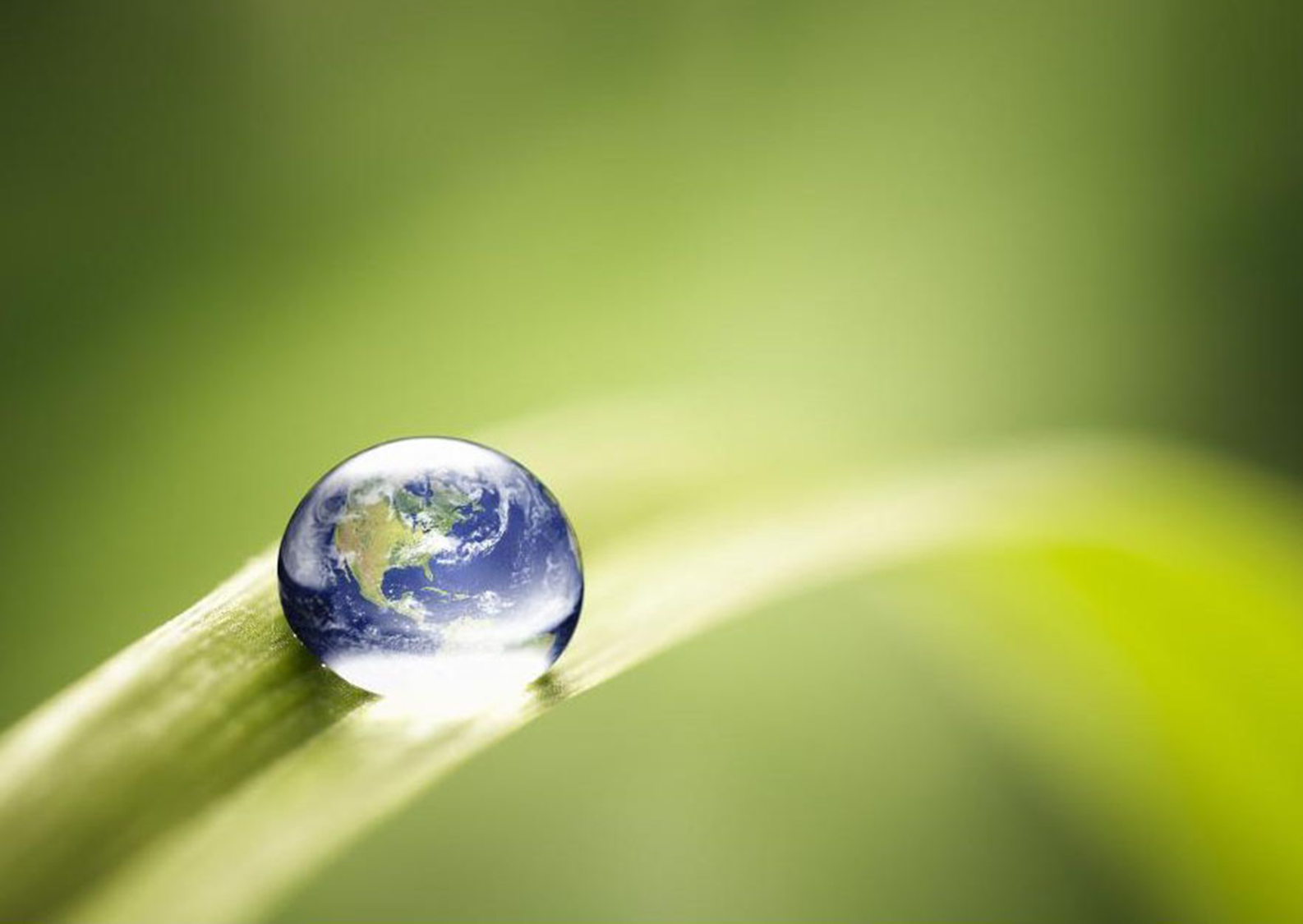 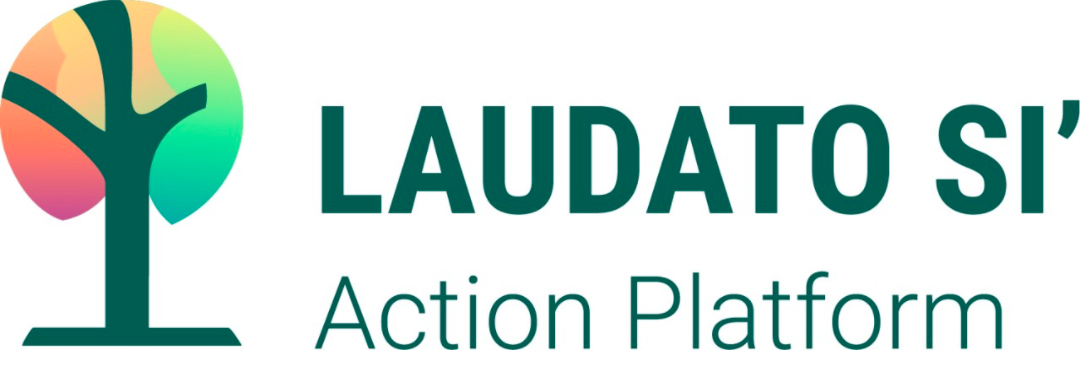 7 Sectors: 
Parish / Diocese; 
Educational institution; 
Organisations & Groups; 
Family/Individual;
Religious Congregation; 
Healthcare facility; 
Economic Sector
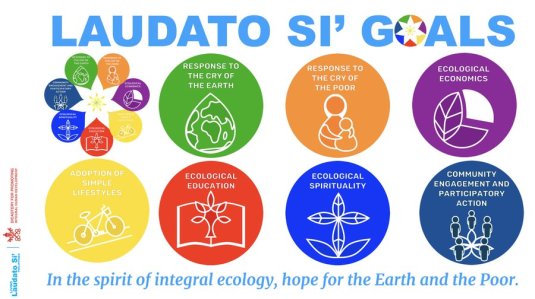 www.laudatosiactionplatform.org
Response to the cry of the earth
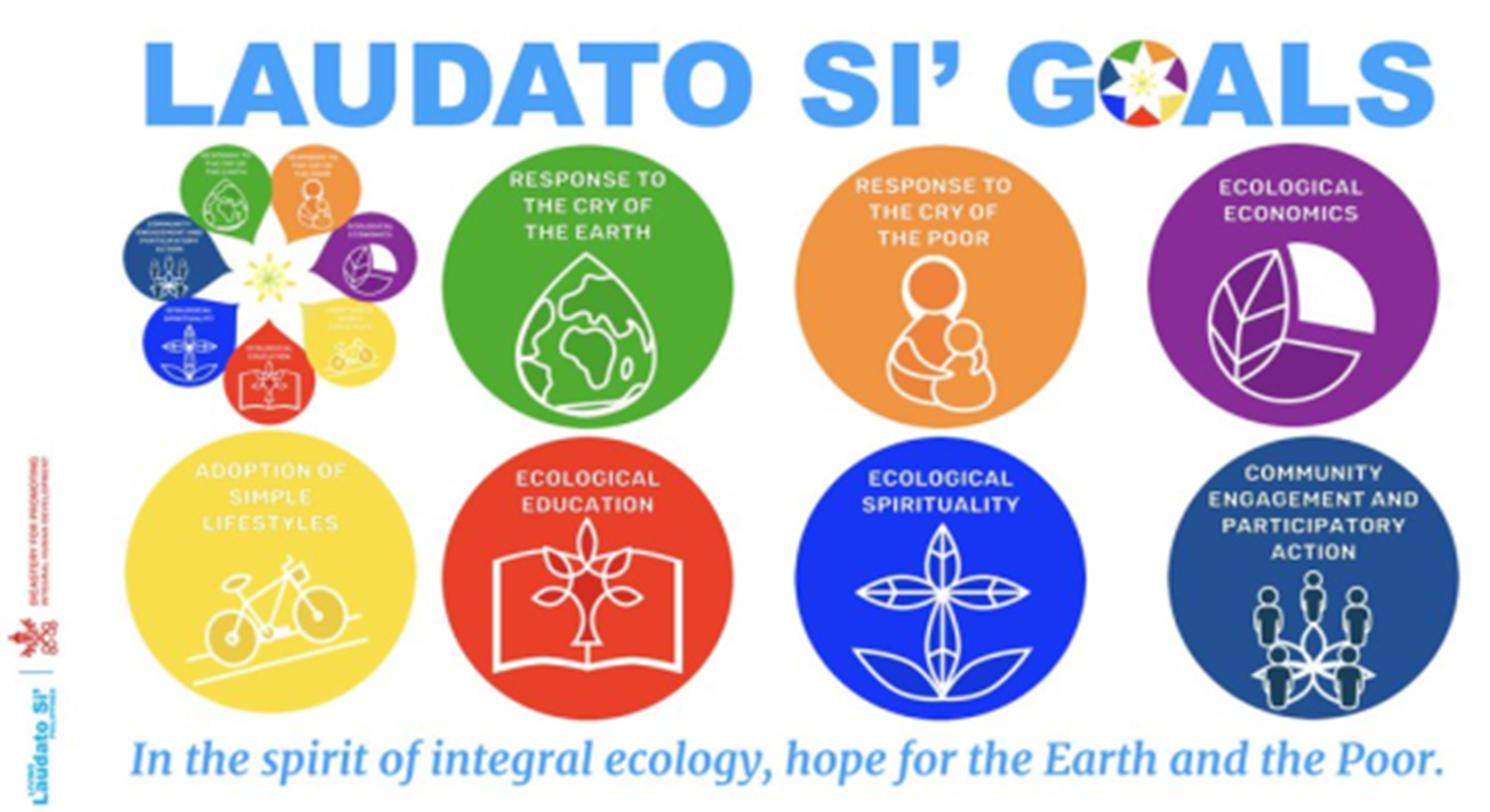 Example of actions under this goal:
Conduct an energy audit of all buildings.
Install solar panels
Insulate buildings / retrofit 
Switch to more renewable sources of heating
Plant native trees
Institute regular litter-prevention and -removal campaigns
Go wild – look at land/gardens etc and plant pollinator friendly wildflowers
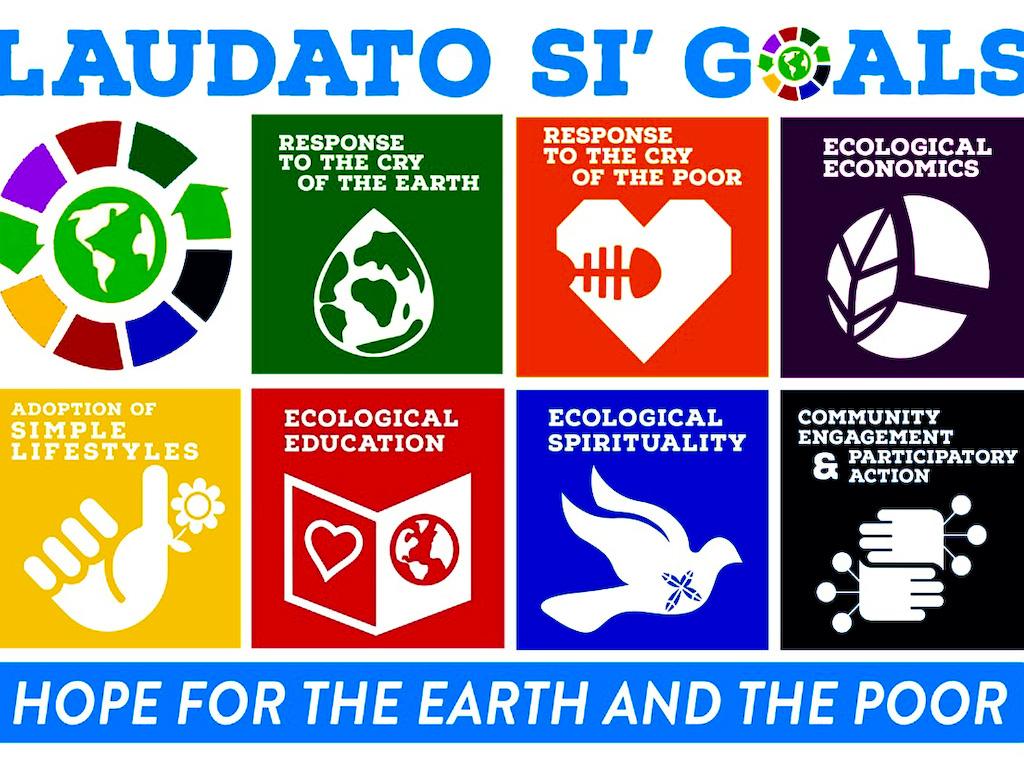 www.laudatosiactionplatform.org
14
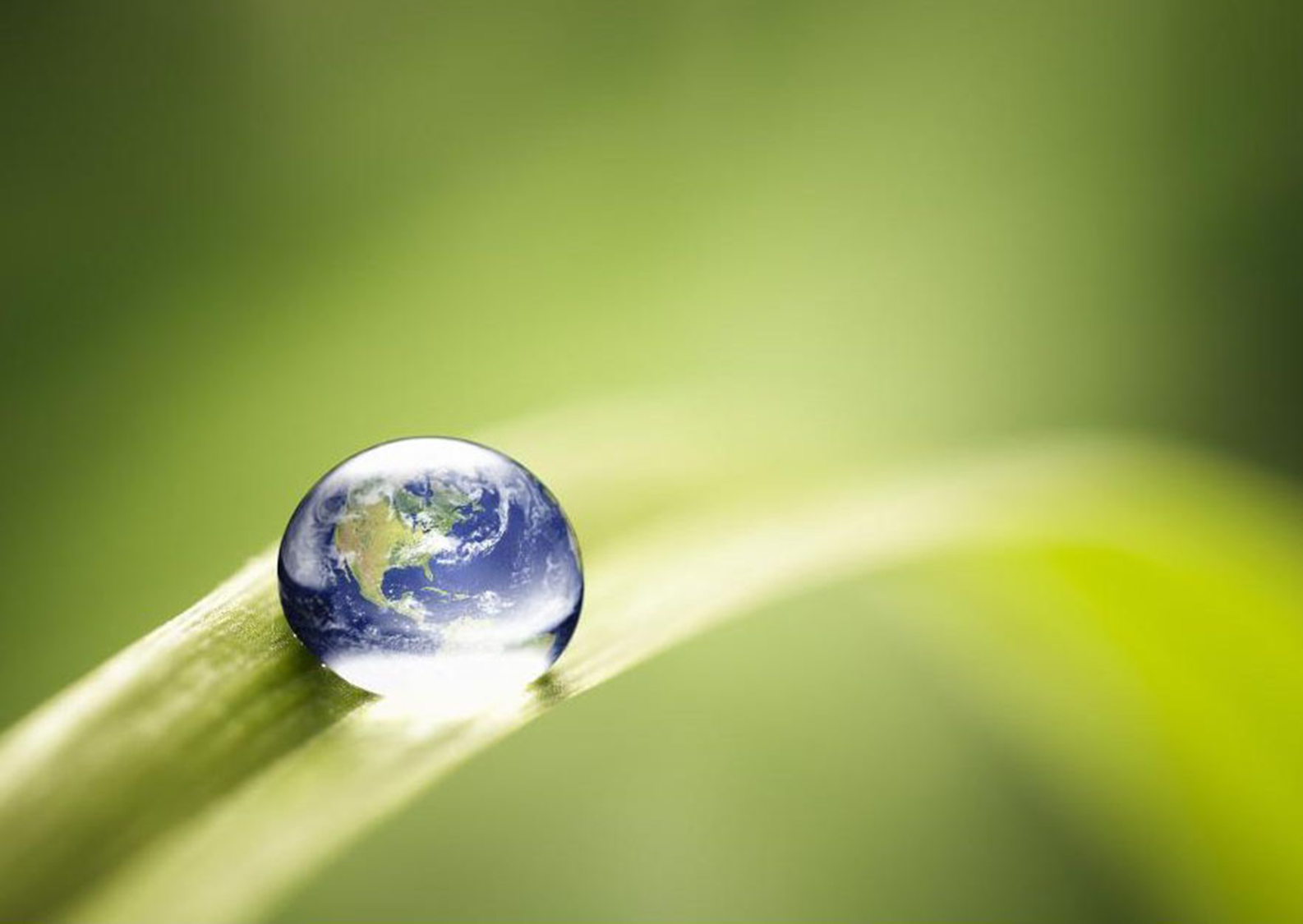 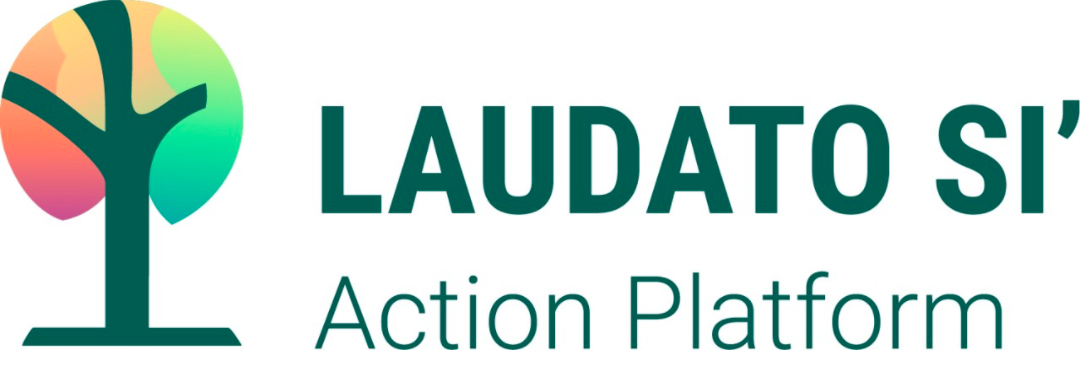 “There is reason to hope that humanity at the dawn of the twenty-first century will be remembered for having generously shouldered its grave responsibilities.” (LS 165)

“Truly, much can be done!” (LS, 180)
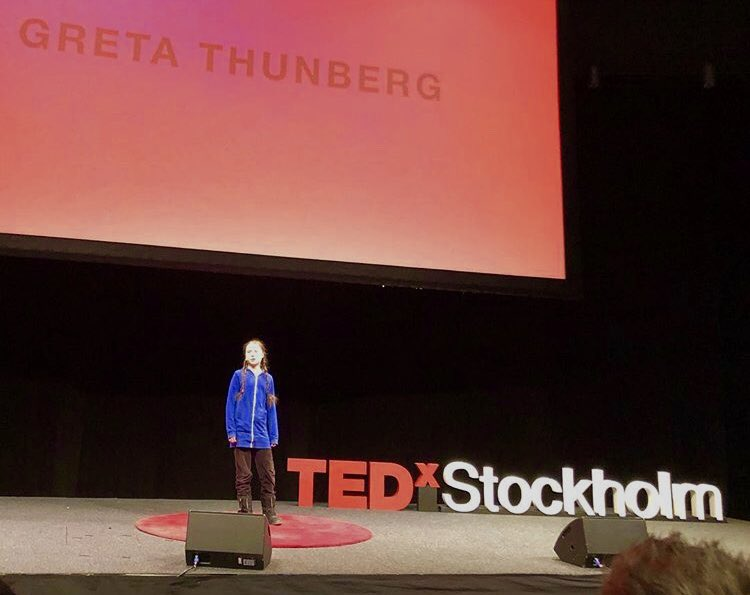 “The one thing we need more than hope is action. Once we start to act, hope is everywhere. So instead of looking for hope, look for action. Then, and only then, hope will come.” 
– Greta Thunberg (TEDxStockholm, 2019)
16
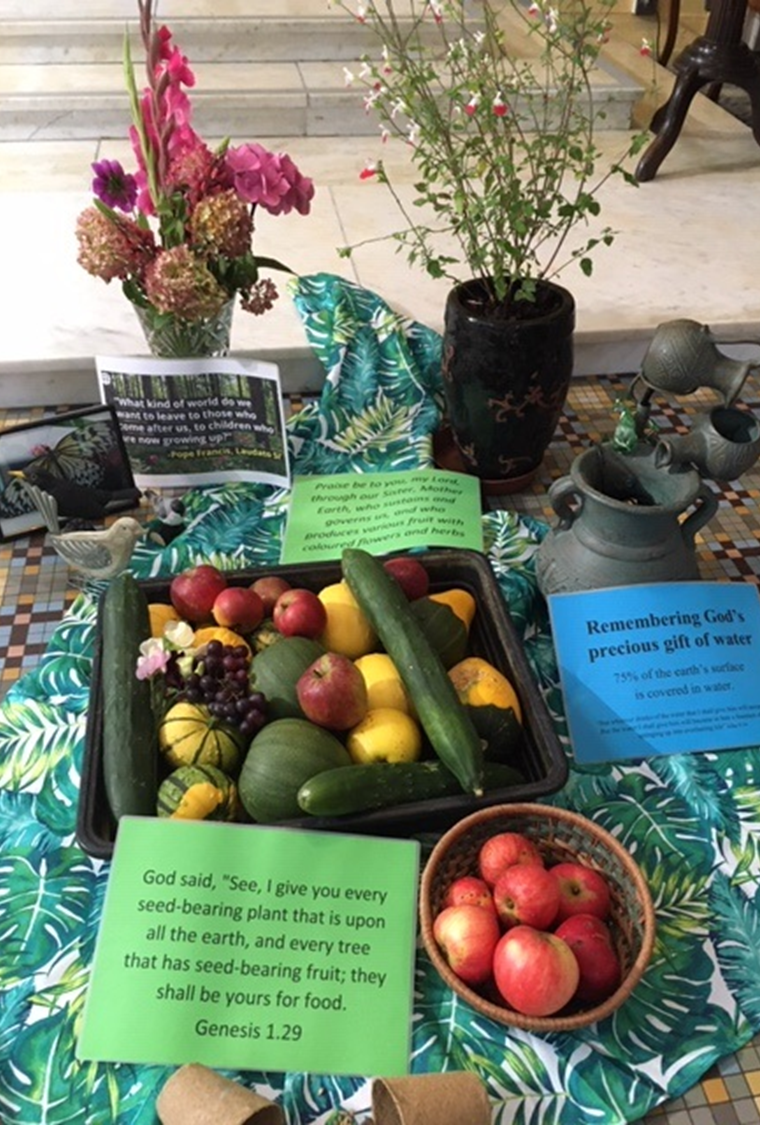 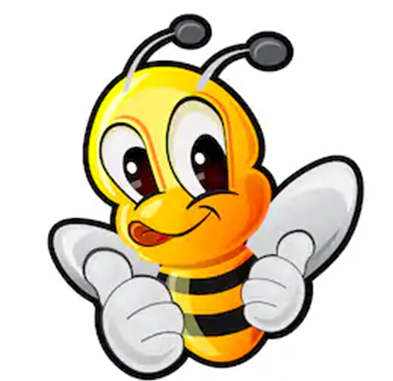 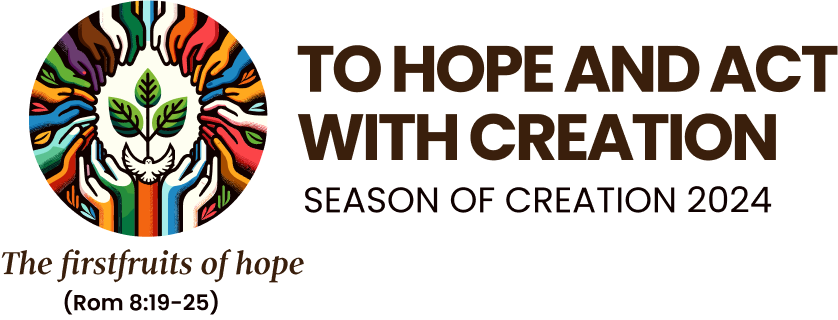 Prayer: Ecological Spirituality
Celebrate the Season of Creation in every parish. 1st September, World Day of Prayer for Creation  – October 4th Feast of St. Francis of Assisi.
Prayer of faithful each Sunday for protection of Our Common Home? 
Liturgical celebrations for key dates: COPs; Laudato Si’ Week; Earth Day; World Environment Day; World Bee Day etc. 
Resources for Season of Creation 2024 - can be adapted for any occasion. 
They include PowerPoints for each year group for an assembly.
One of the goals of the Laudato Si’ Movement is to move Catholics towards Ecological Conversion & to nurture an Ecological Spirituality. 


Ecological Examen: http://www.ecologicalexamen.org/ 
Loving Kindness Meditation
Meditation on the Four Elements
St. Francis Chaplet
Lectio with Nature
Meditating on a special place in nature

Recordings of some of these practices can be found here: 
https://vimeo.com/showcase/11189893?share=copy
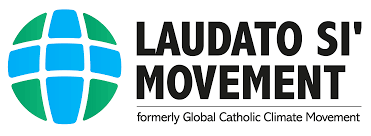 18
Research the Eco-Parish Award & Climate Justice Candle:
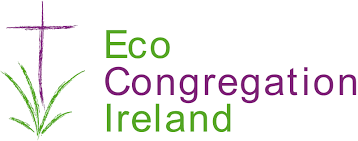 Form a small group to complete the Eco-Check Up
Spiritual – liturgy, prayer
Practical: Church buildings and energy
Purchases: Fair-trade tea/coffee; buy local etc.
Waste minimization: Recycling stations
Church land – Wildflower meadows; valuing old trees/hedges; bird boxes; bug hotels; planting native species; outdoor worship
Building Community – local eco-group links; ecumenical 
 Global – supporting charities/projects that are working in developing countries
www.ecocongregationireland.com
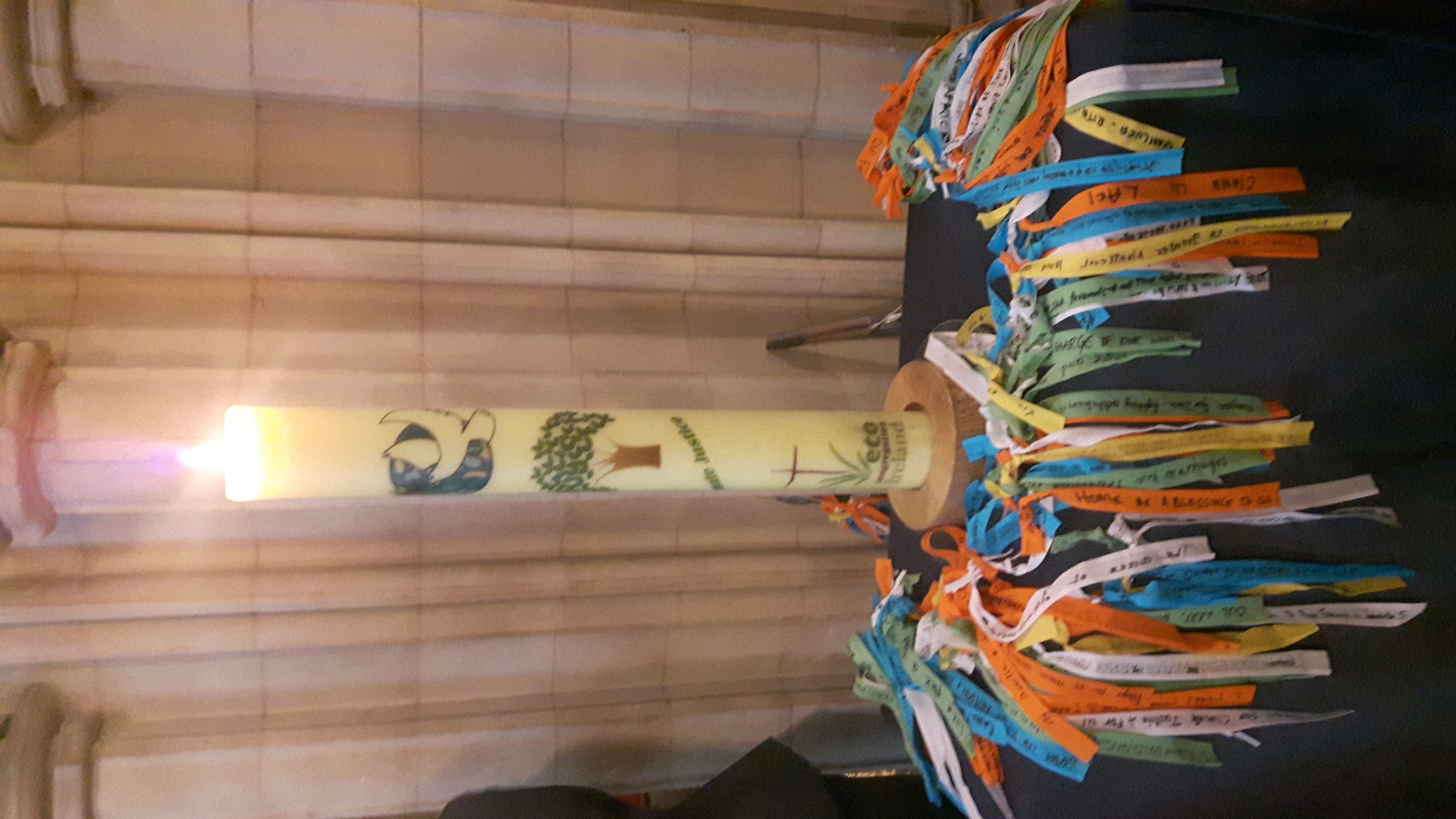 [Speaker Notes: https://www.ecocongregationireland.com]
Tree Planting  - Home, School, Parish
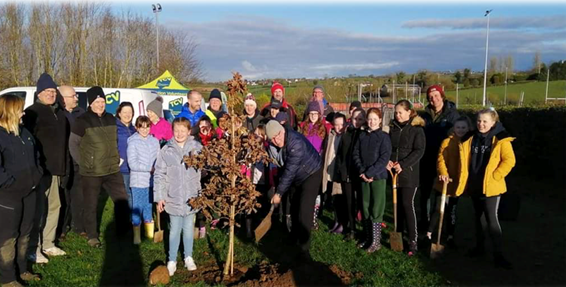 Key celebrations: Baptisms, FHC, Confirmation, School Masses, Weddings
National Tree Council of Ireland – National Tree Week
Celebrate Earth Day; World Environment Day; St. Francis’ Feast Day etc.
Drumbo & Carryduff, 2019, 500 Trees planted
“The ecological conversion needed to bring about lasting change is also a community conversion.” (LS, 219)
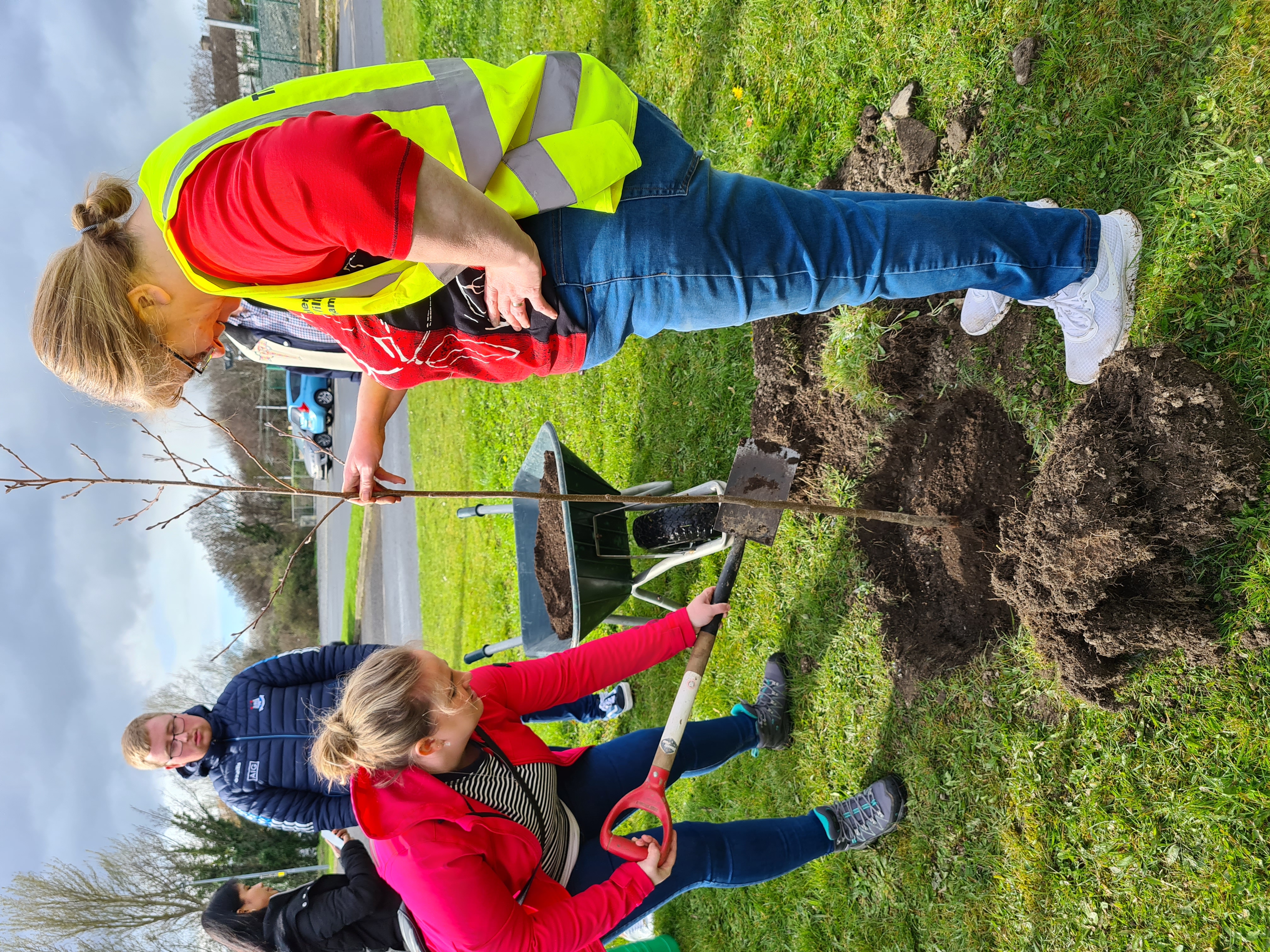 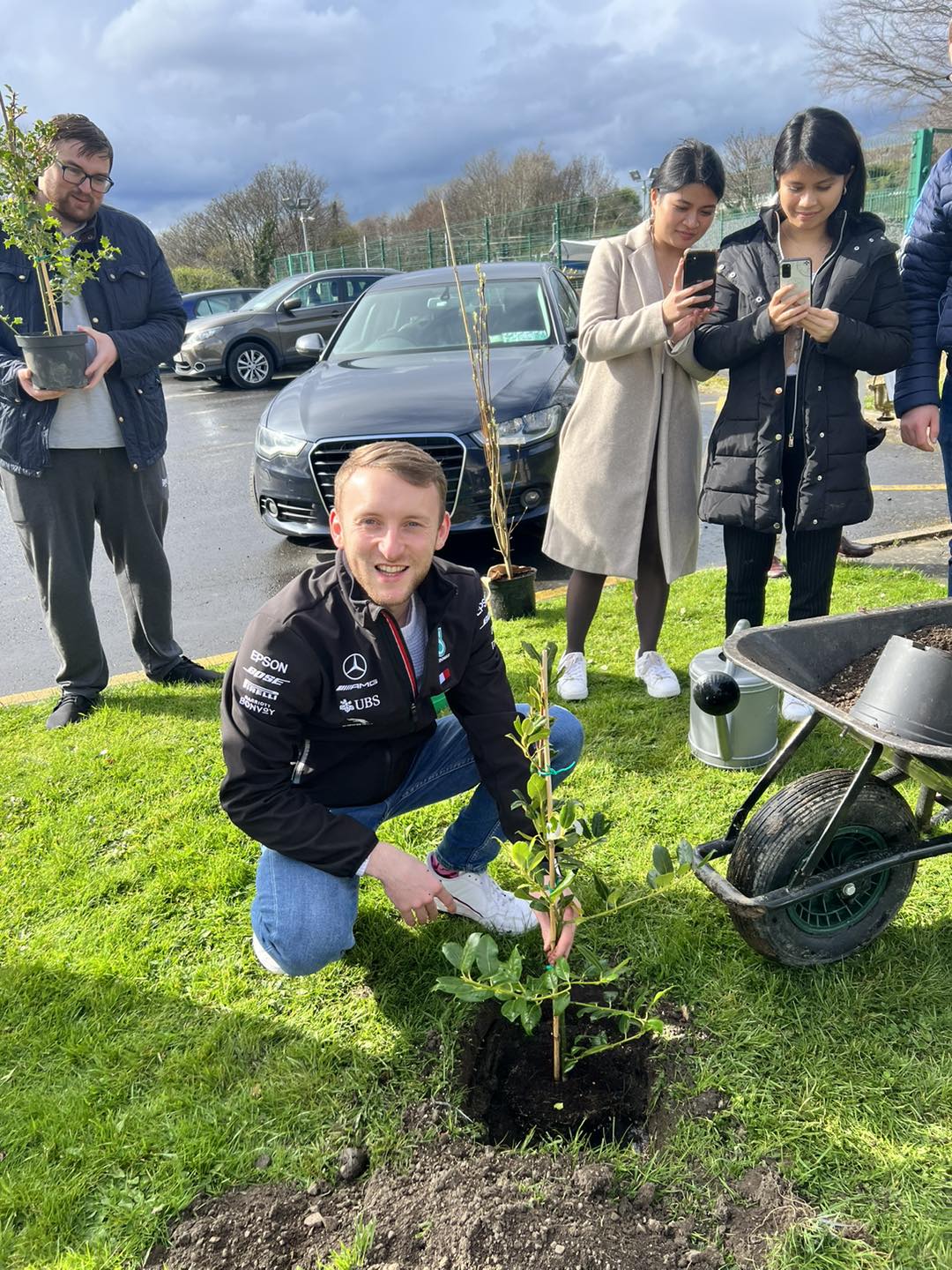 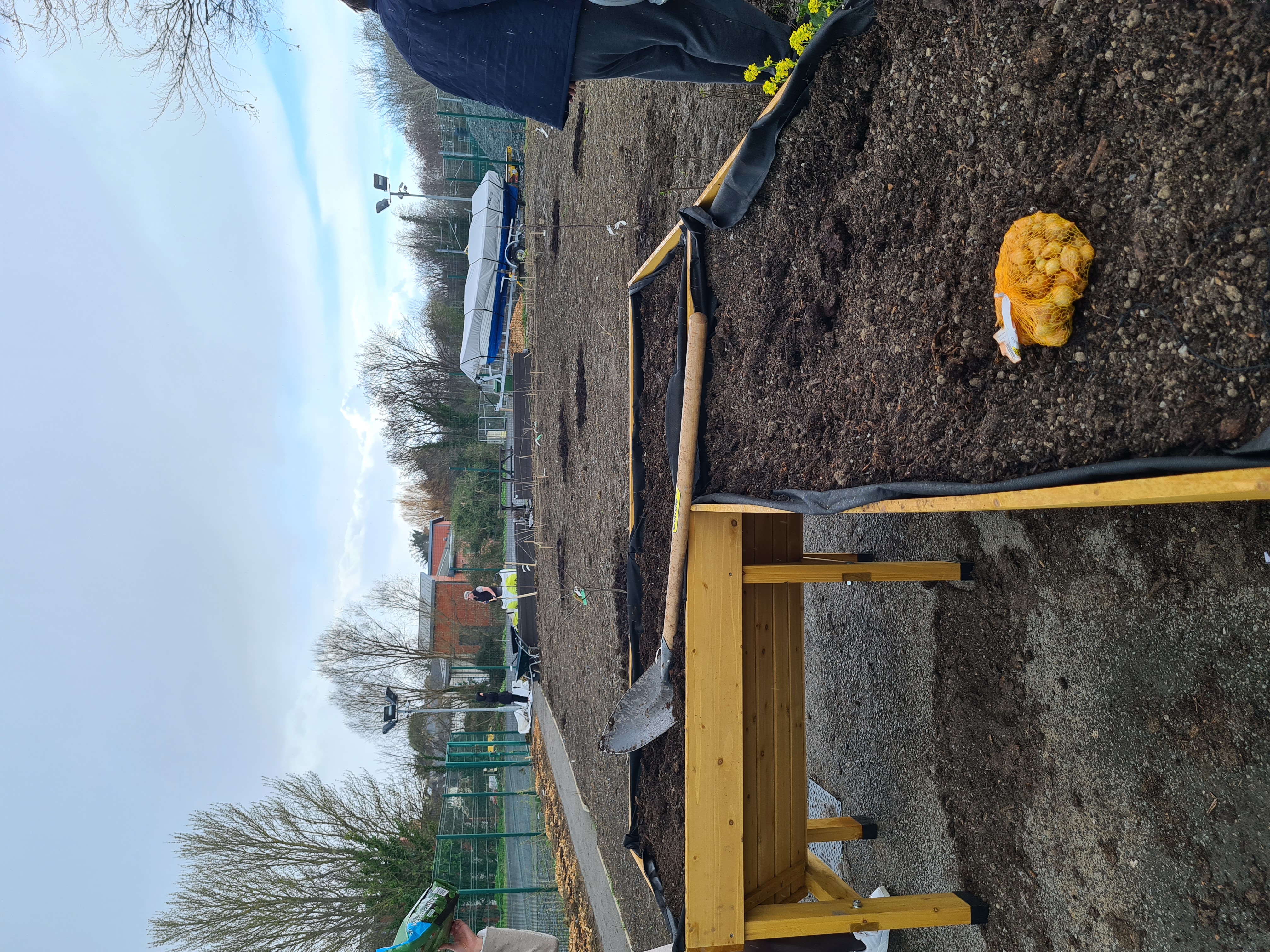 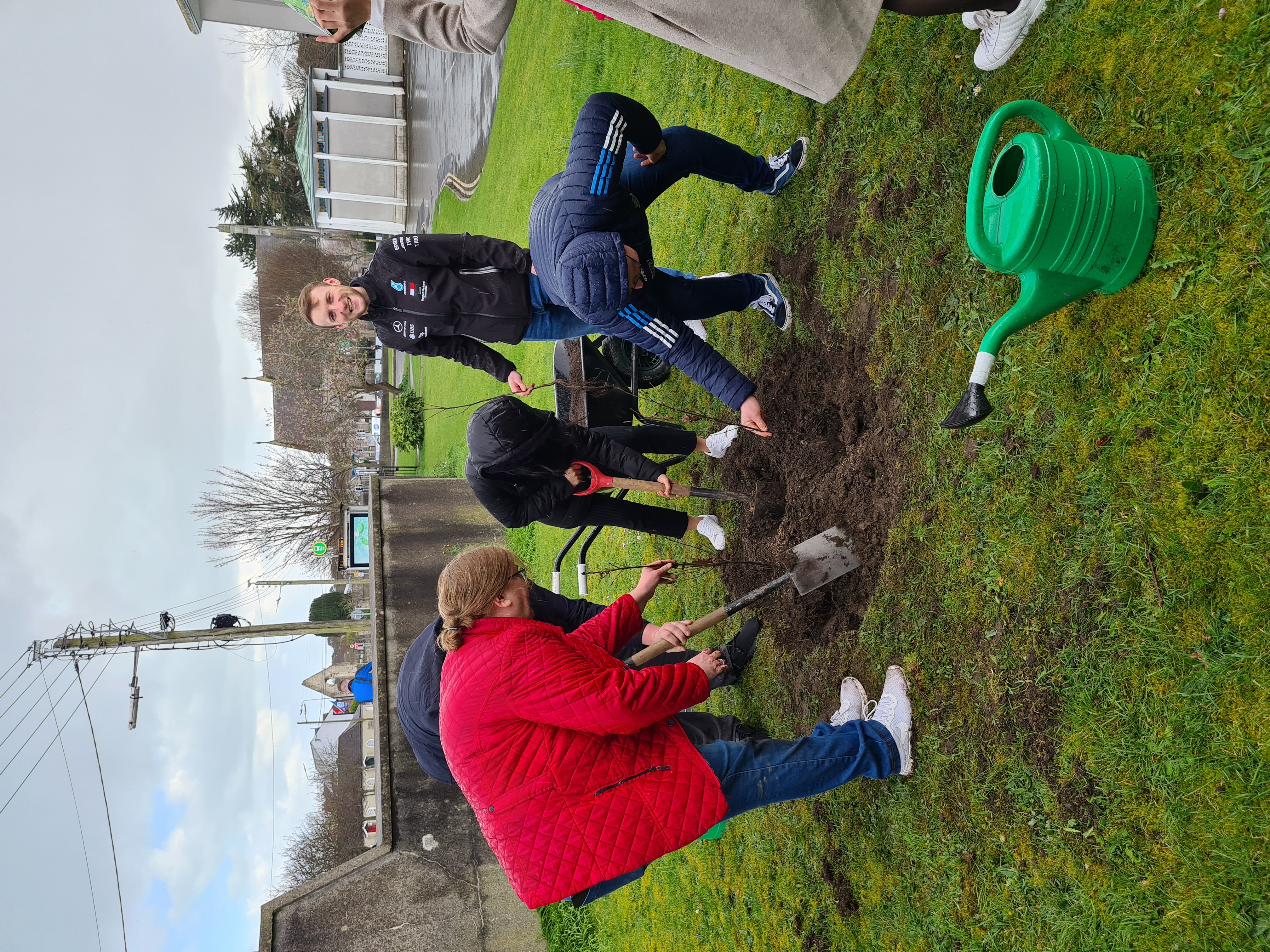 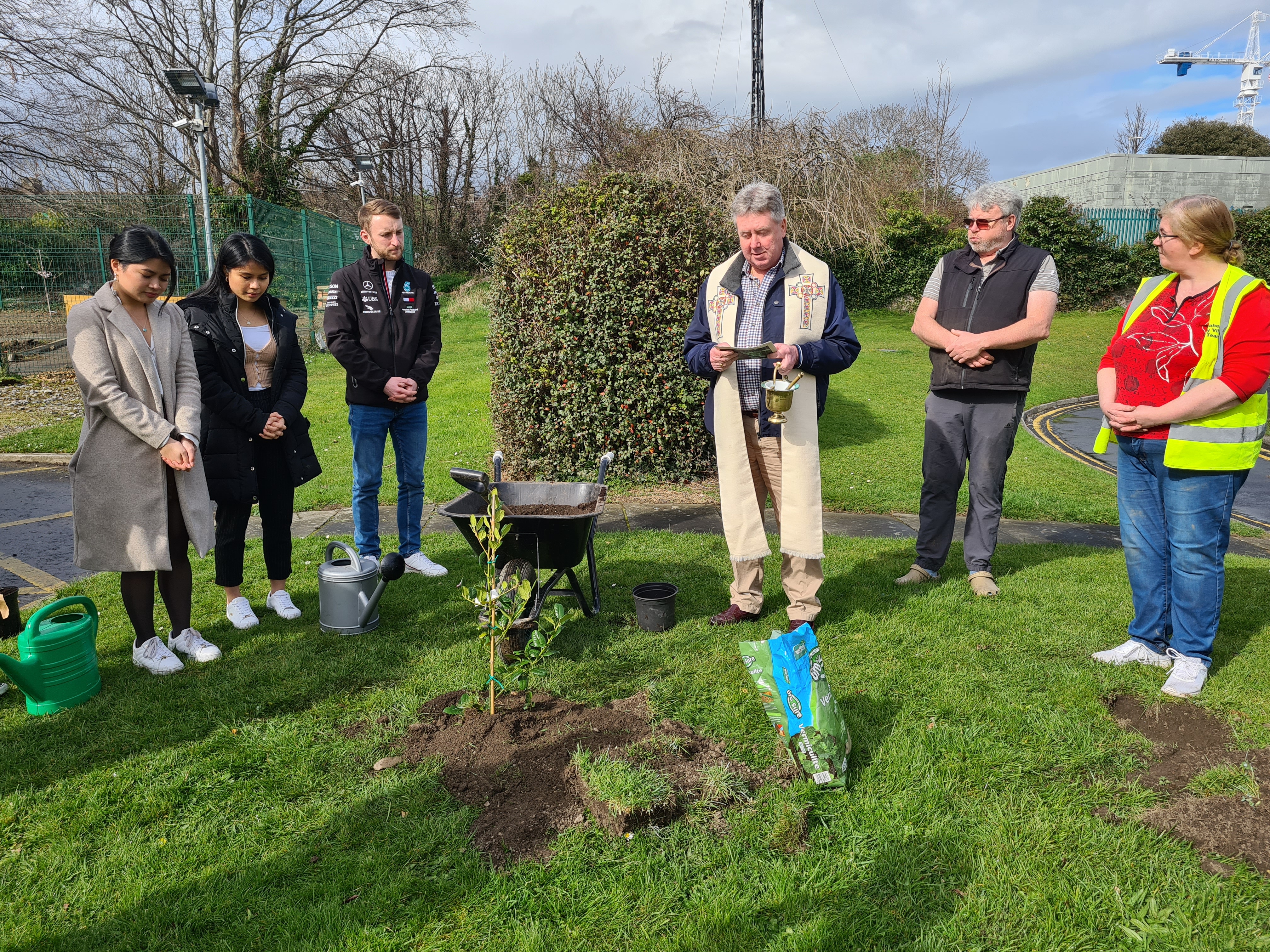 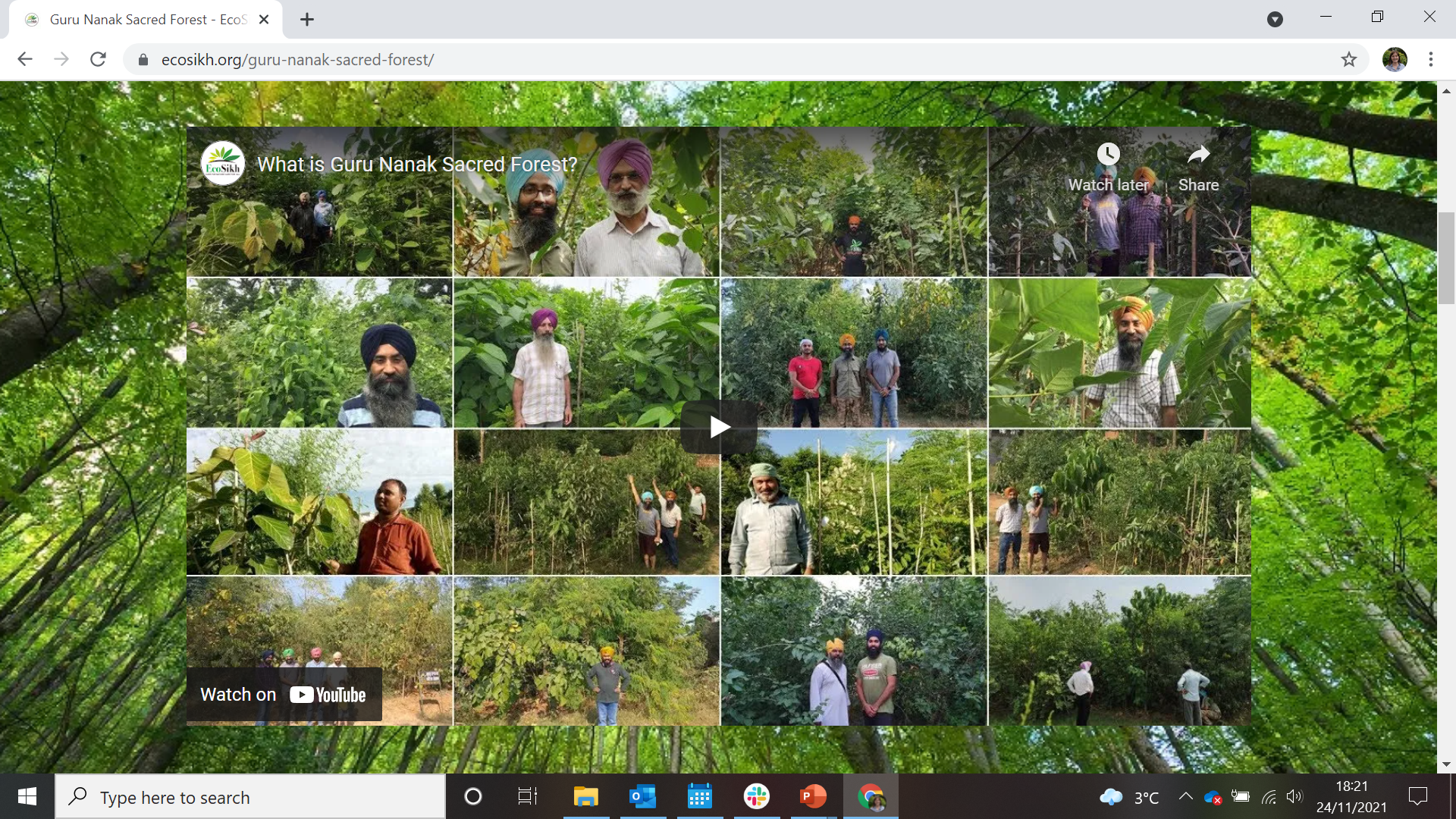 Dr. Rajwant Singh: founder of Eco-Sikh. 
planting one million trees across India by engaging local Sikh communities in grassroots action. 
www.ecosikh.org 
220,000 Catholic parishes in the world. 
80% of global population profess to be part of a faith community
https://ecosikh.org/guru-nanak-sacred-forest/ 
“The time to act is now. Jesus Christ did not wait for the Roman Emperor, he just got on with it”.
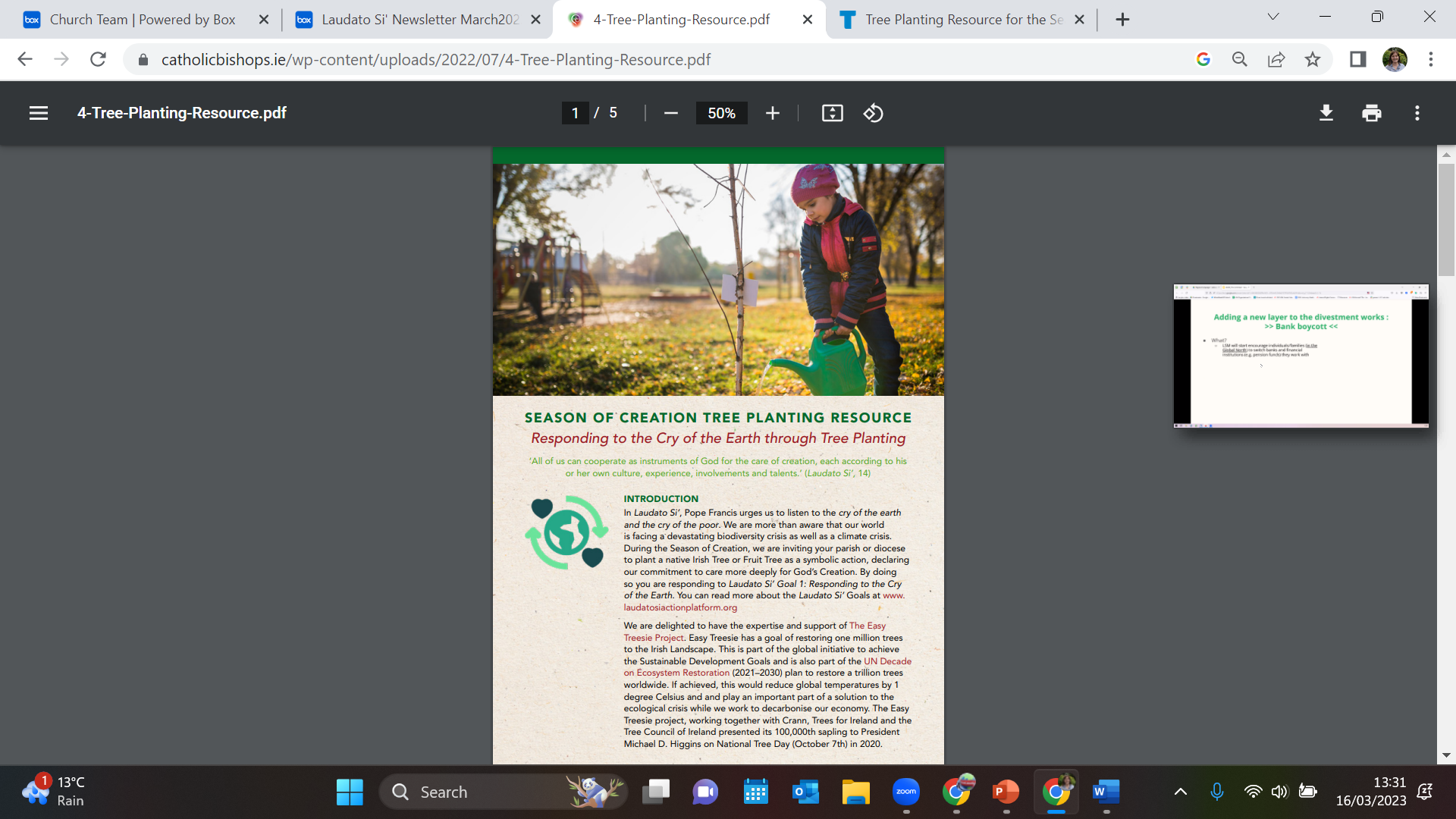 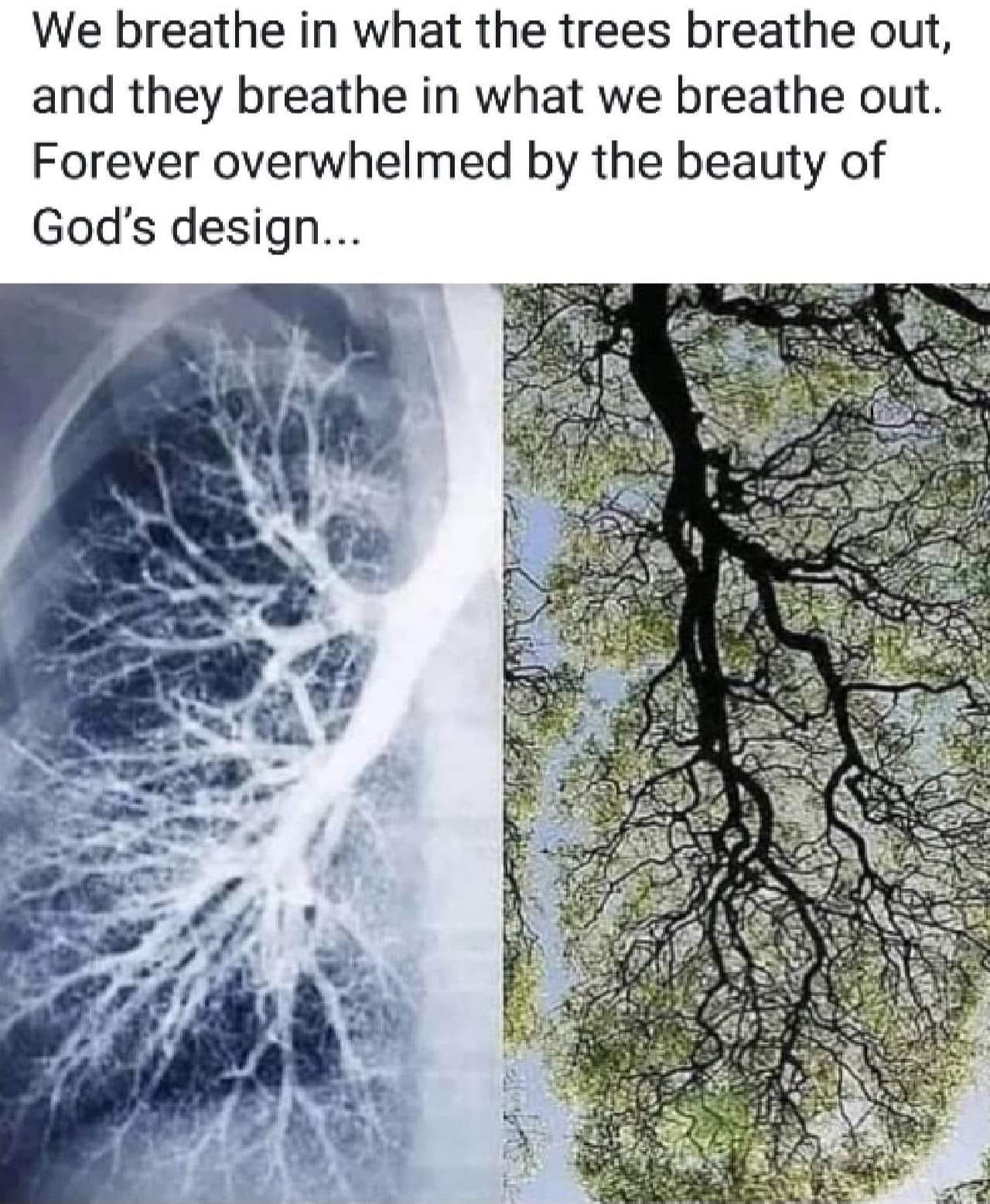 https://www.trocaire.org/documents/tree-planting-resource-2/
6. Advocacy
Join the Friends of Fridays for Future. Every week, 1pm, Dáil Eireann, Kildare St. 

For all ages, schools, parish…
Prayer time at the Green Flag
Watch Laudato Si’ animation
Make banners & create photo op with 
Laudato Si’ quotes / prayers. 
Take pictures and send to local media / local radio op
#FridaysForFuture #ClimateStrike
Join us at the Dáil every Friday at 1pm
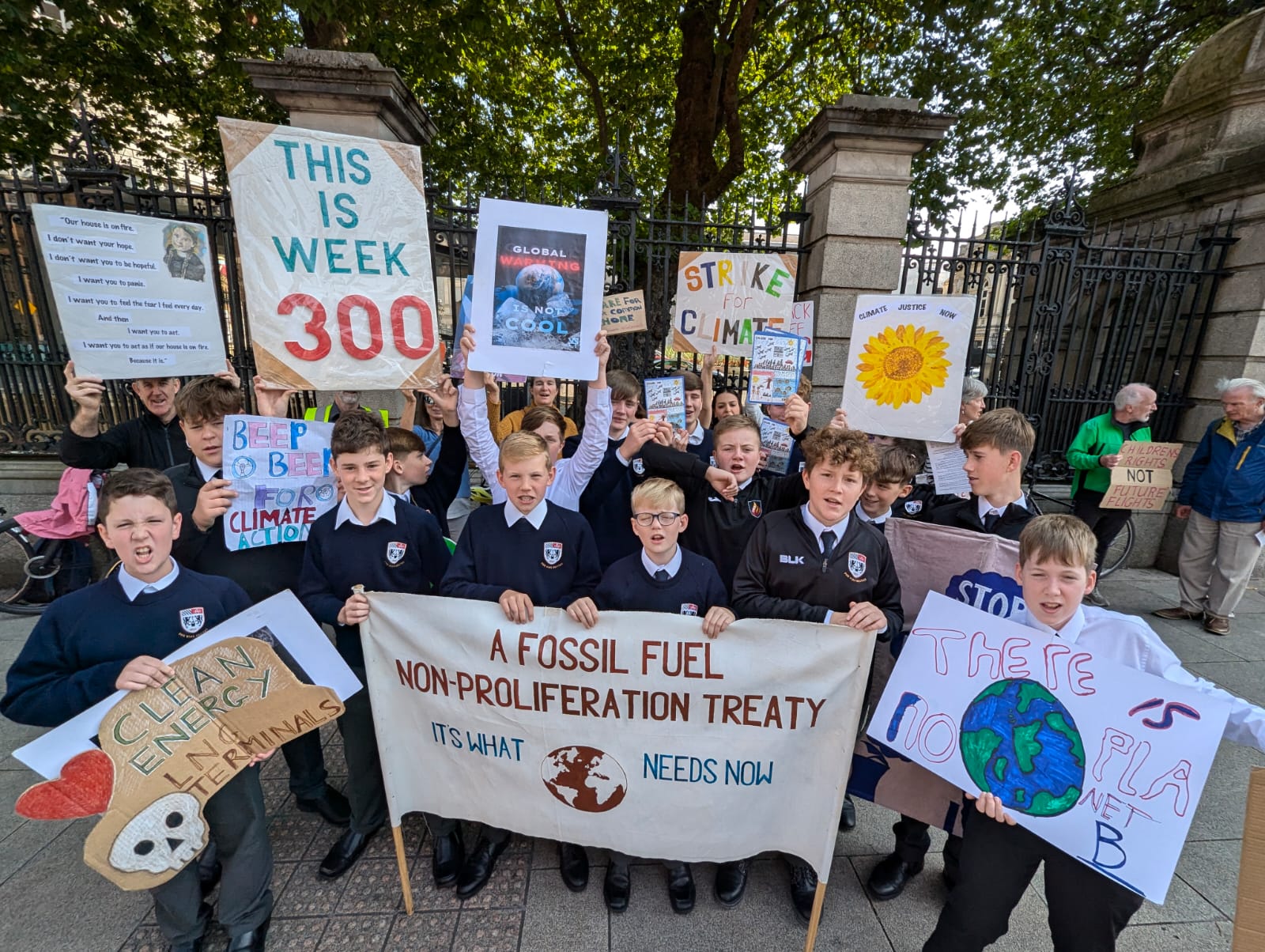 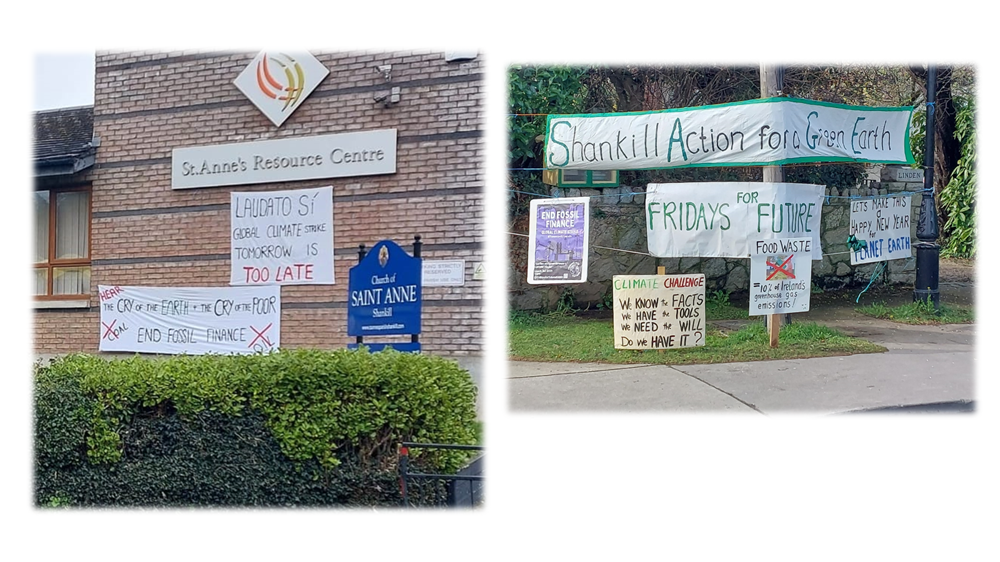 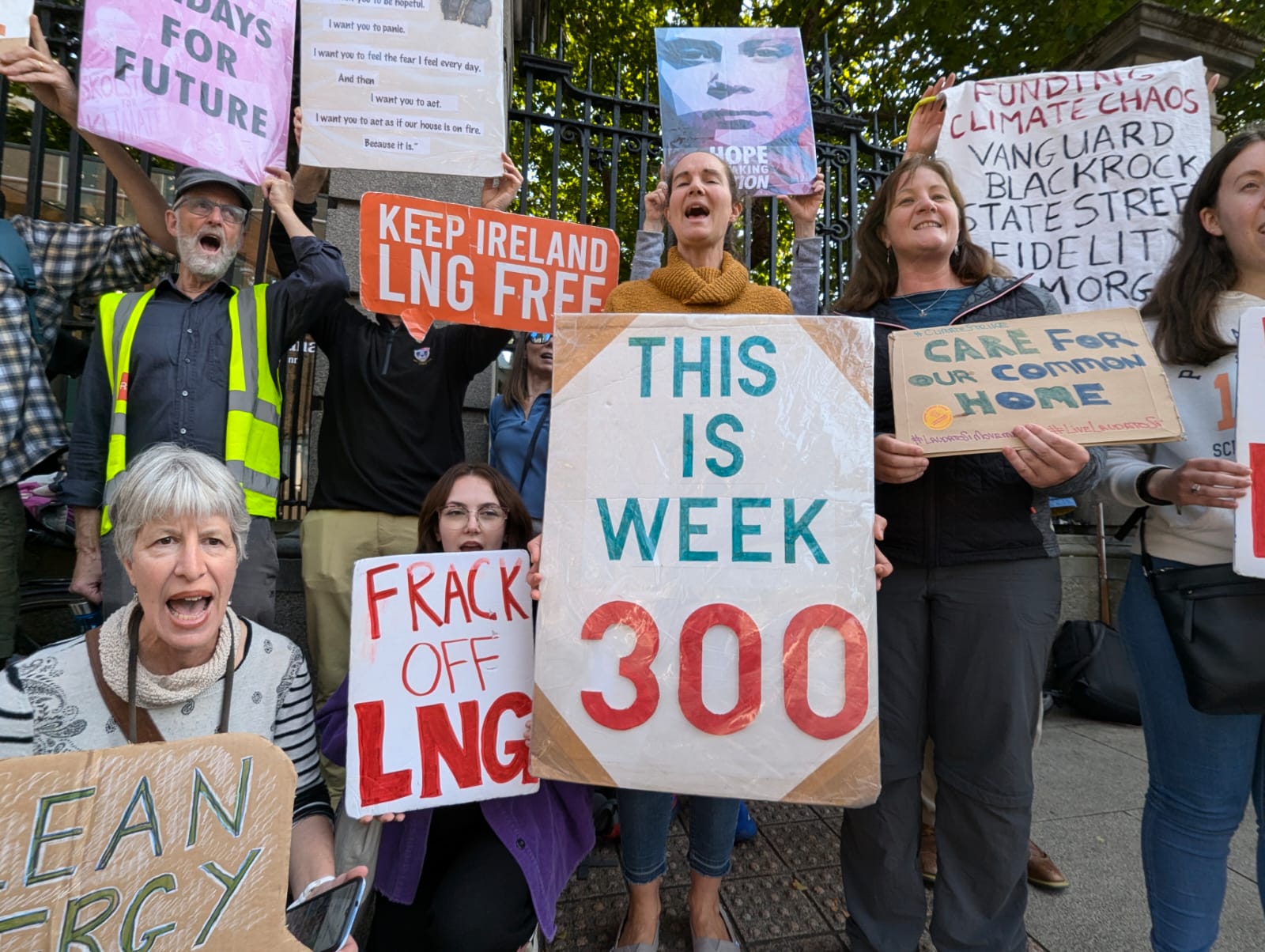 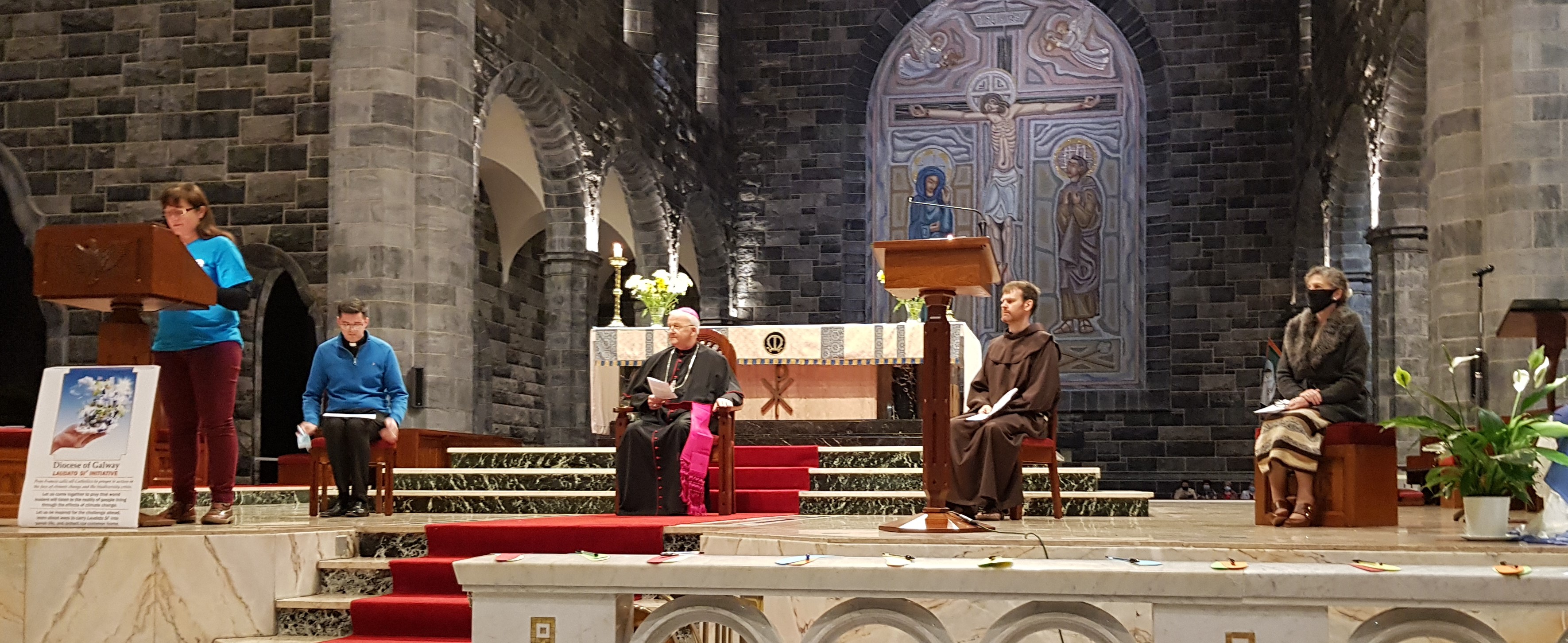 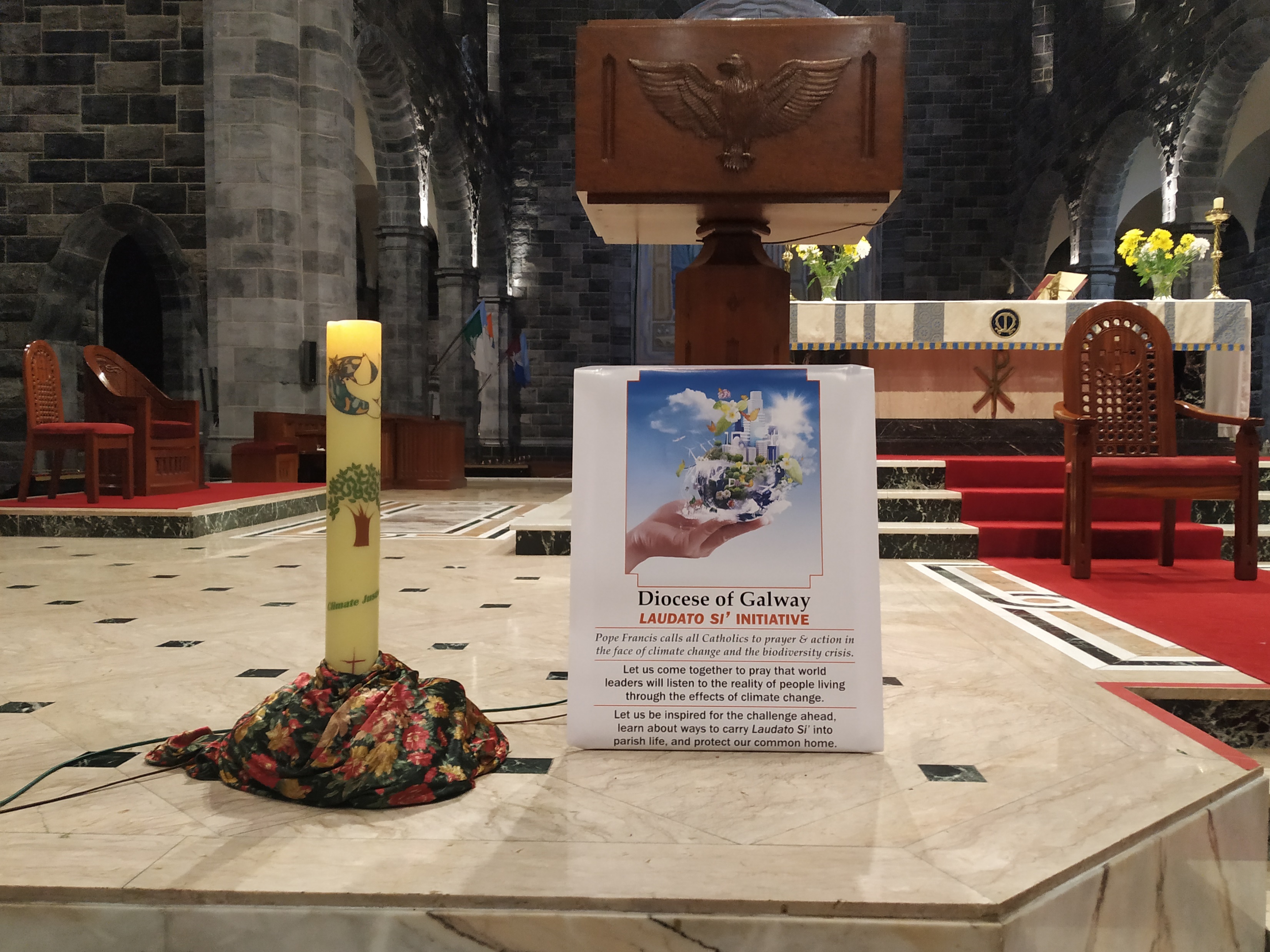 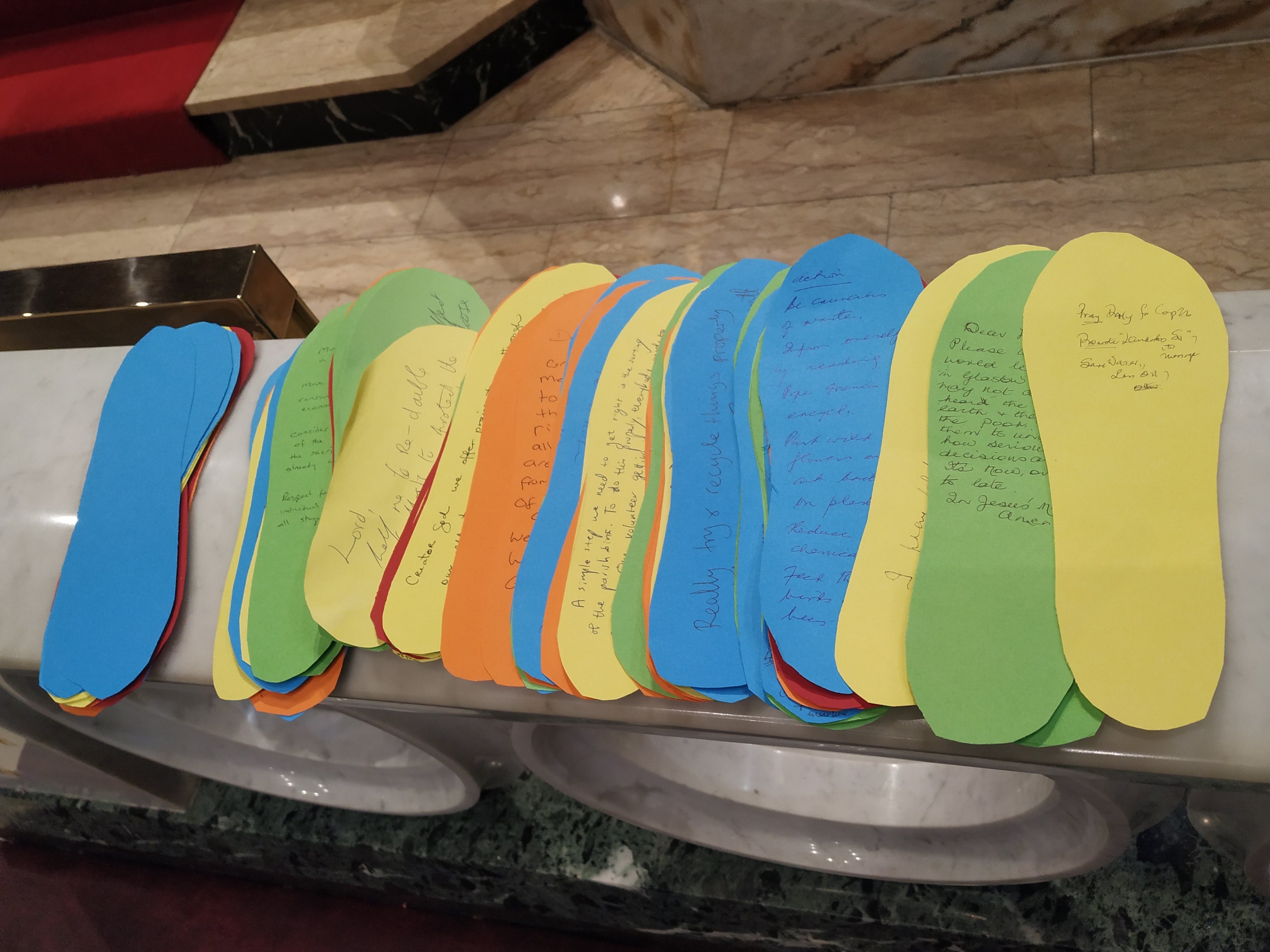 26
Caring for Our Common Homewww.catholicbishops.ie/Laudato-si
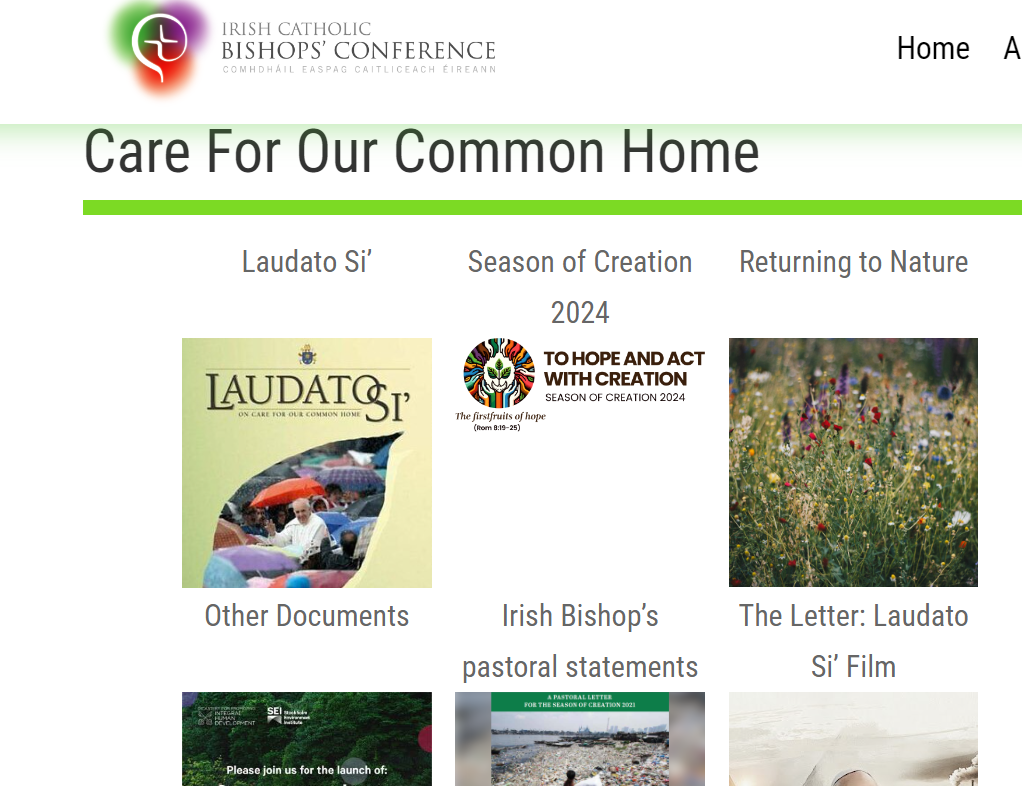 Season of Creation Resources for 2024
Liturgy notes
Ideas for sacred spaces
Powerpoints for school assemblies – 6th class to 6th year
Creation Walk Stations
Video reflection of the SOC prayer and also Psalm 19
'Return to Nature'
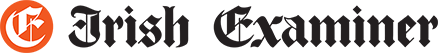 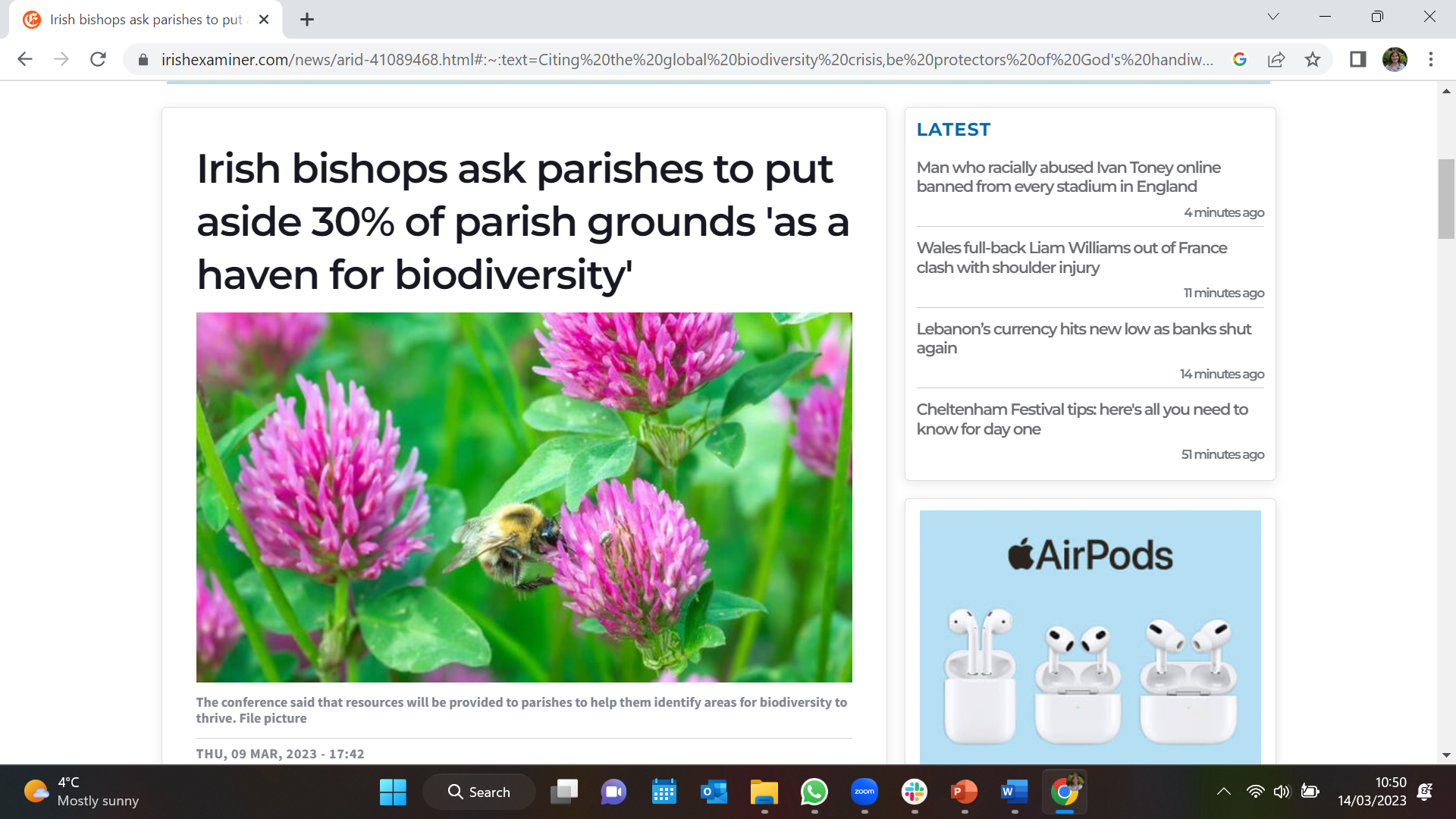 "In embracing this initiative we encourage parishes to expand their circles of solidarity, to protect and care for biodiversity and recommend that, by 2030, 30% of church grounds be returned to nature. .. Humanity is called to care for the Earth and all of its creatures, in other words to ‘live out our vocation to be protectors of God’s handiwork’.“ Irish Bishops’ Statement March 2023.
Resources: https://www.catholicbishops.ie/laudato-si/returning-to-nature/ 
Recording of ‘how to’ webinar available: https://vimeo.com/905125930?share=copy
22 County Council Biodiversity Officers now in place – Diocese of Killaloe pilot with ten parishes.
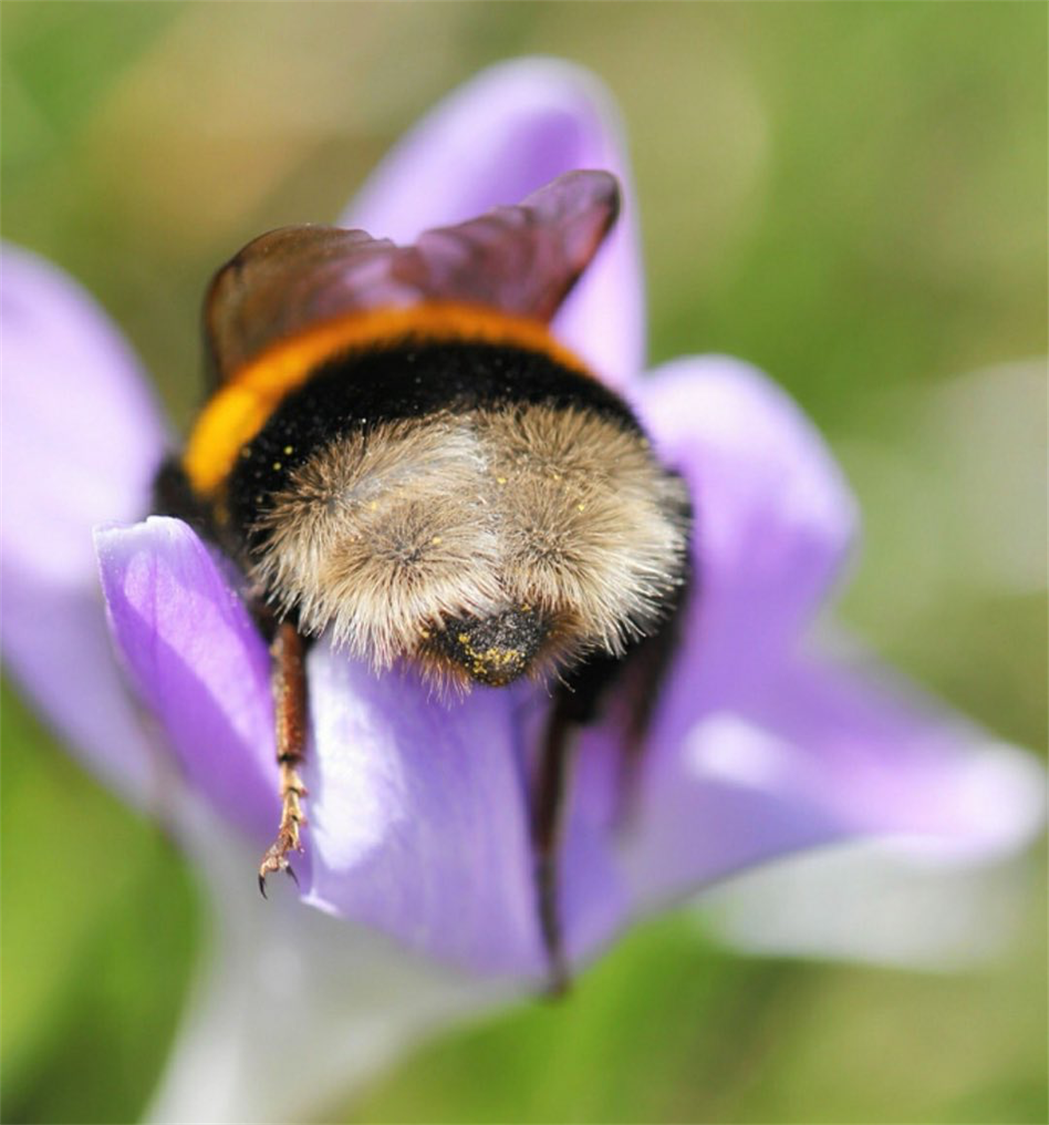 Return to Nature in Killaloe
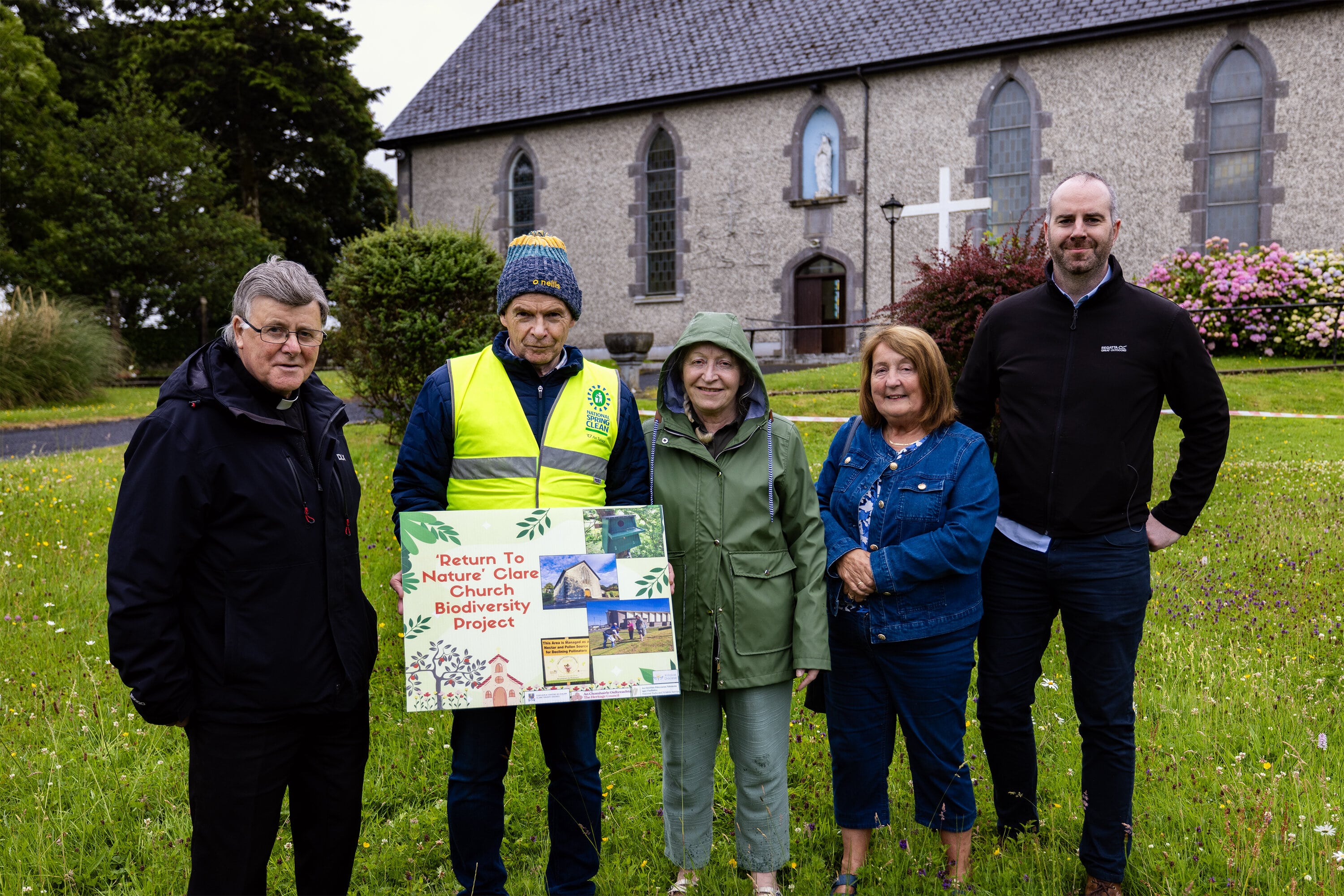 (Irish Independent Article) https://lnkd.in/eSK-S3fX(Clare FM) https://lnkd.in/eVBCYHsu
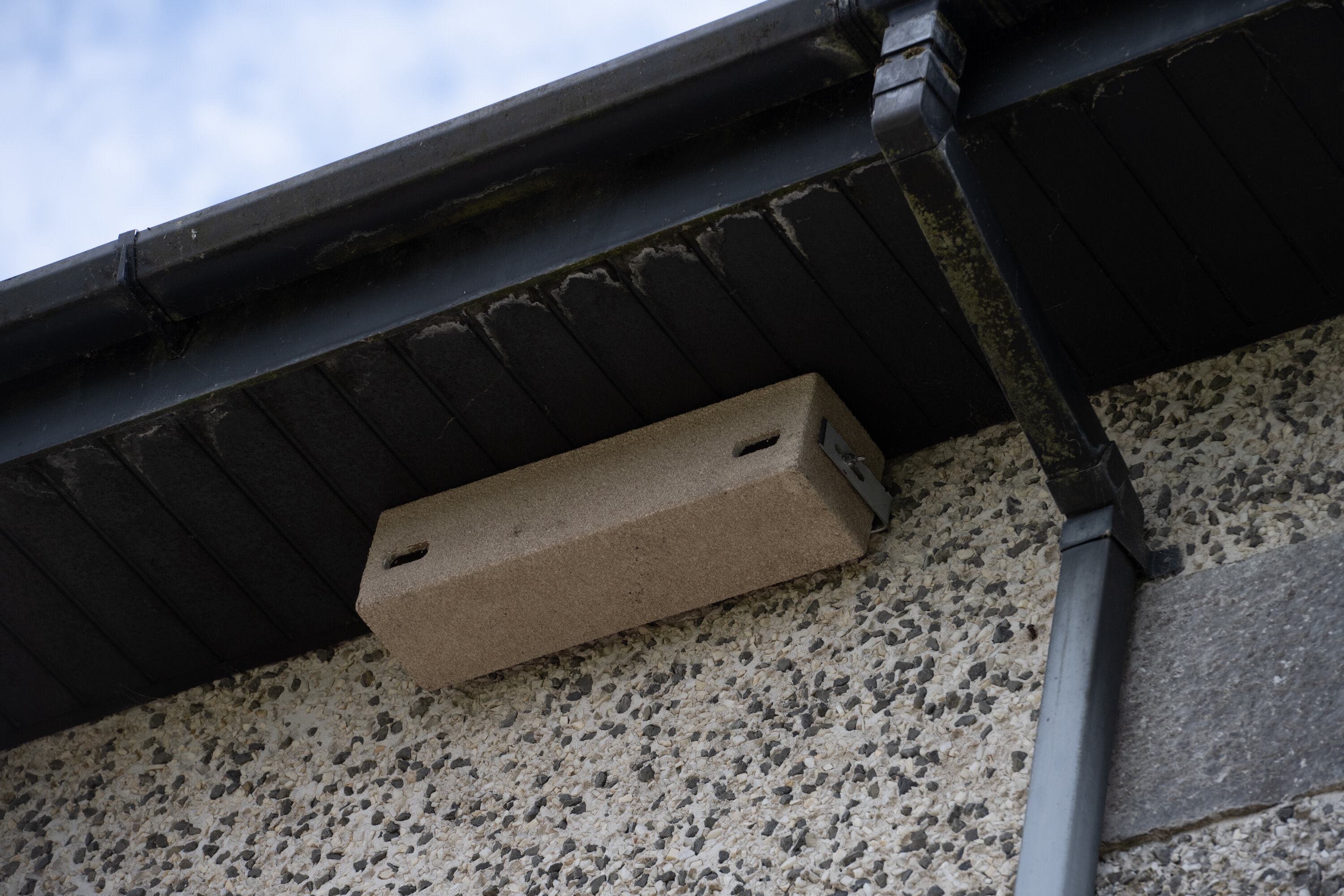 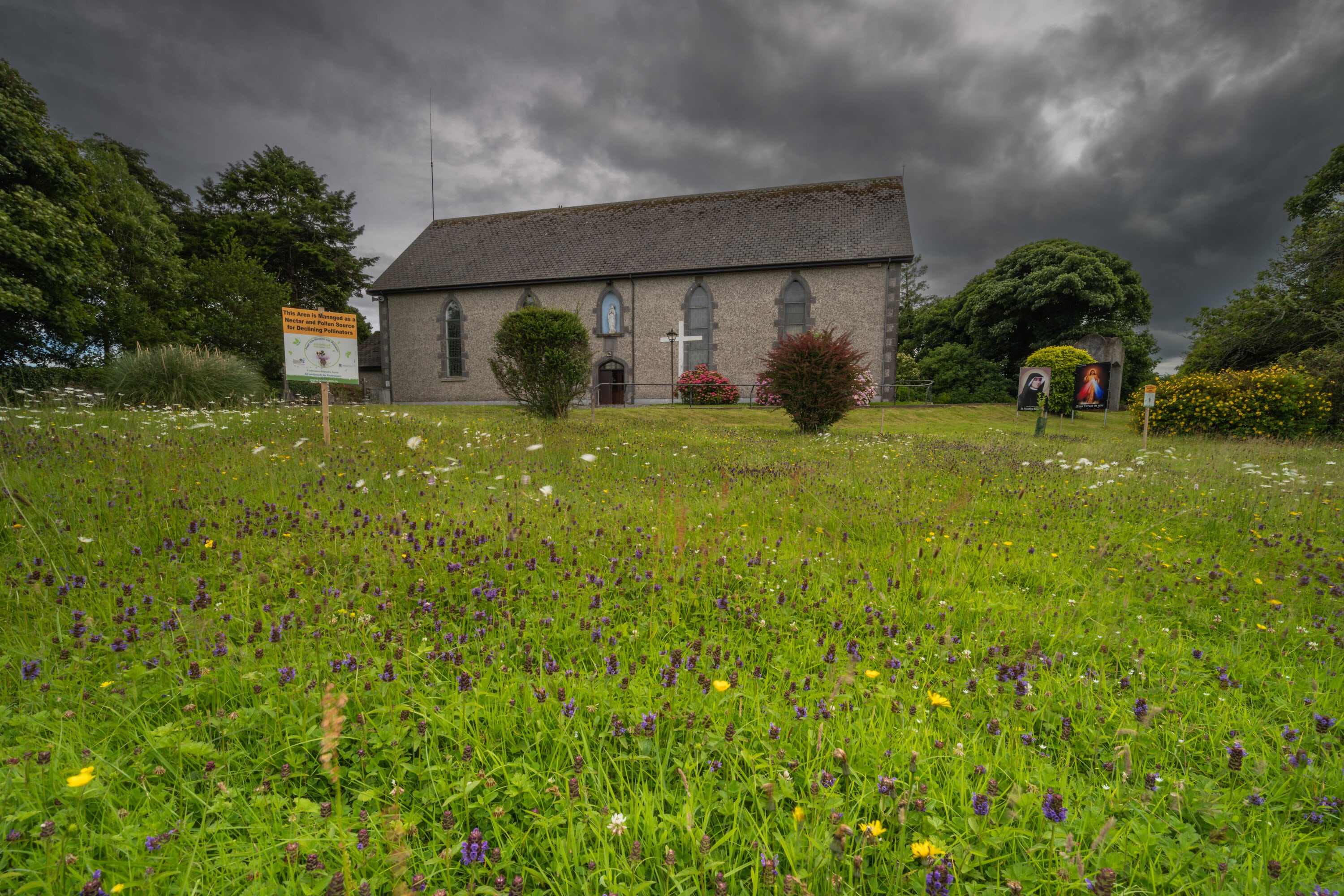 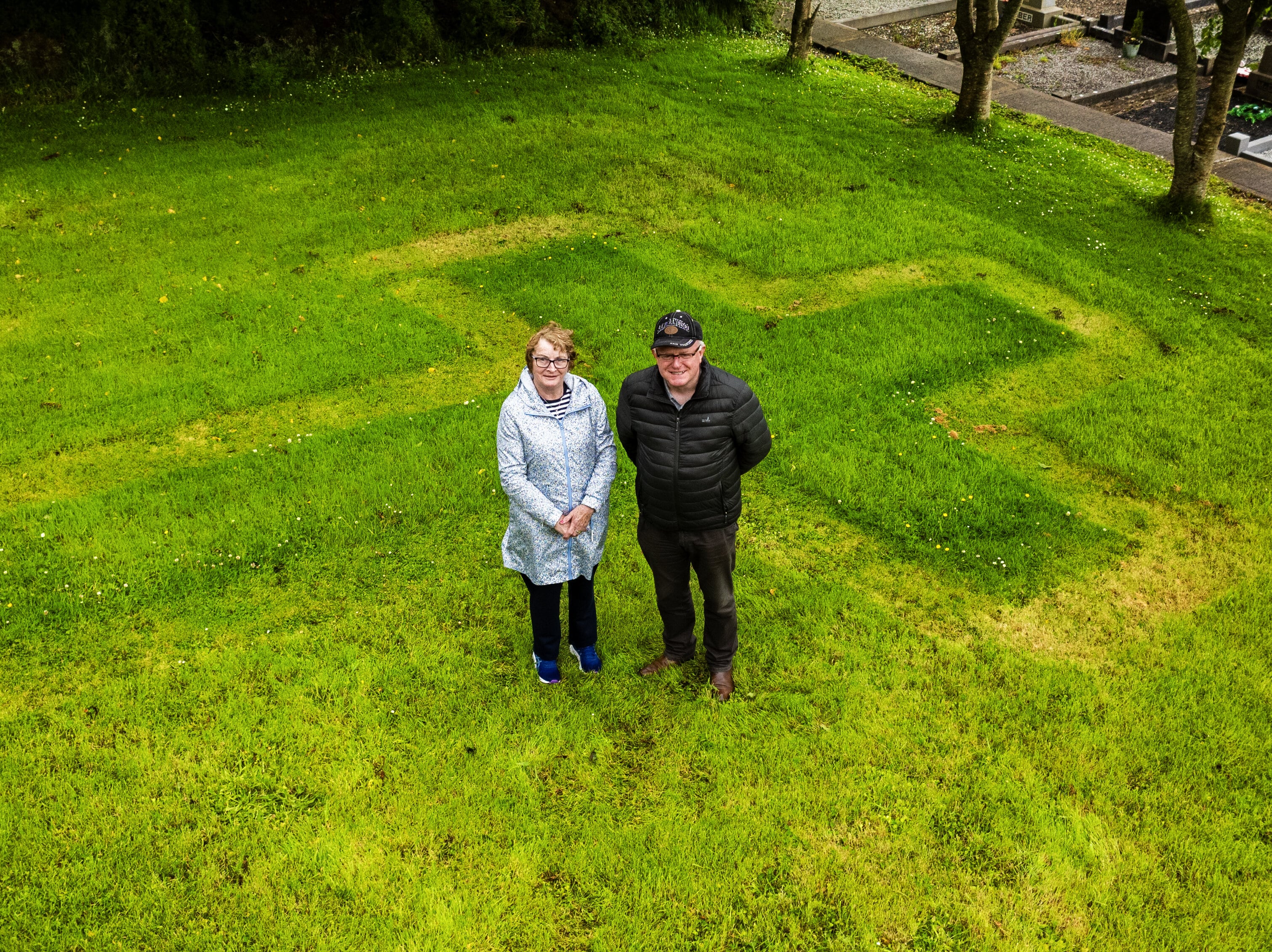 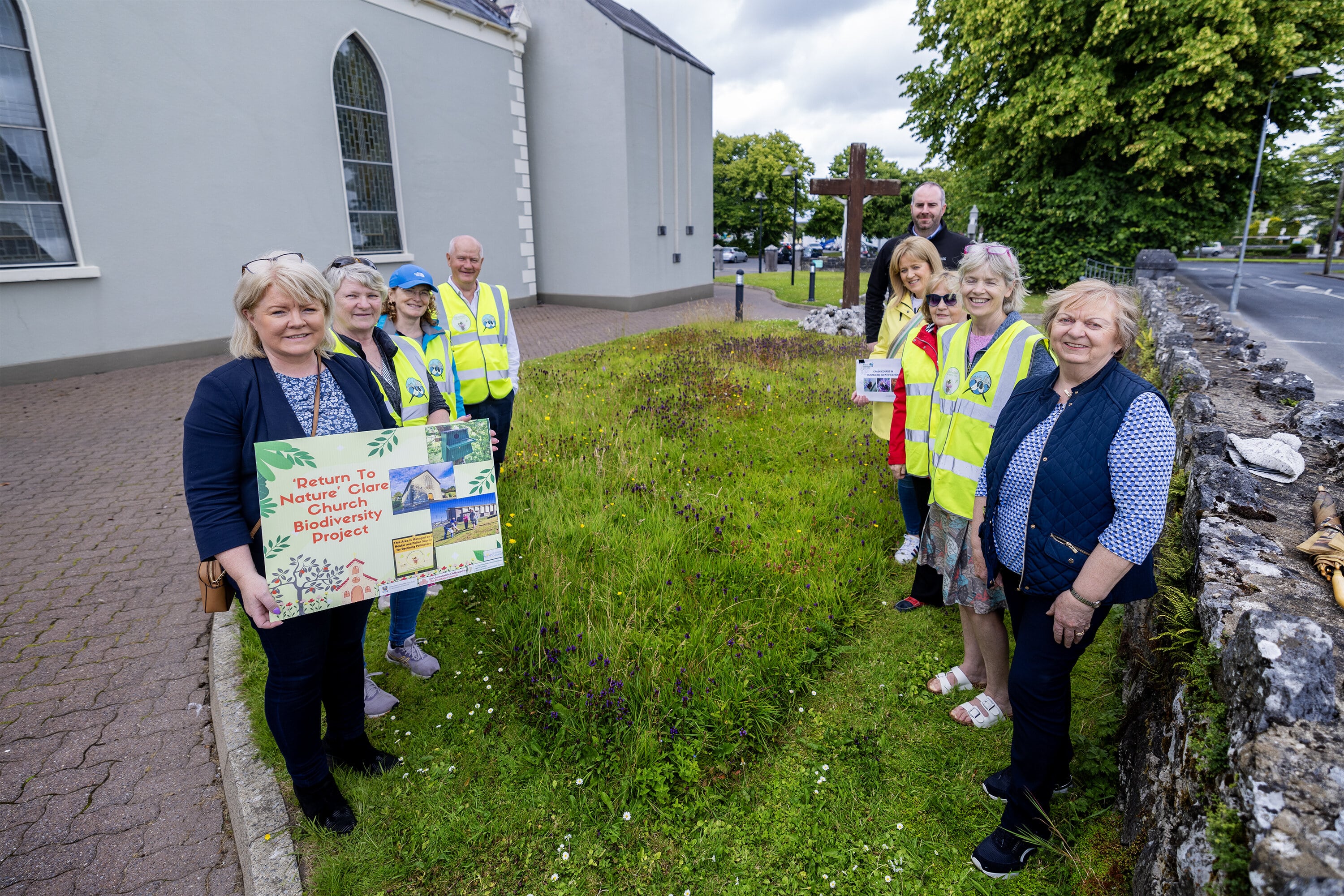 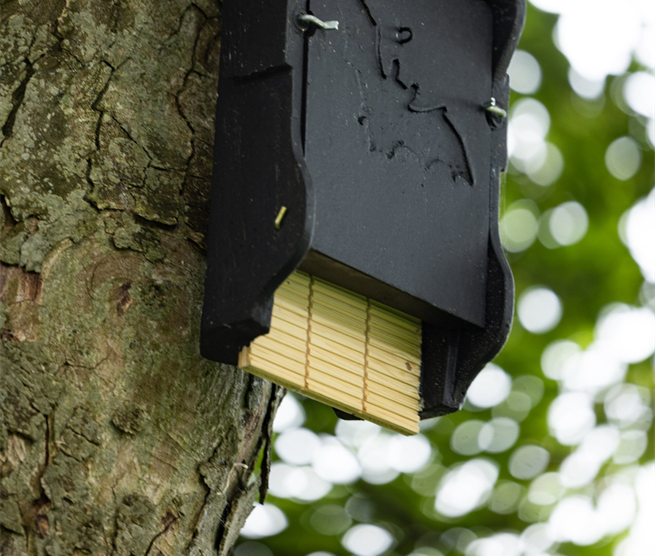 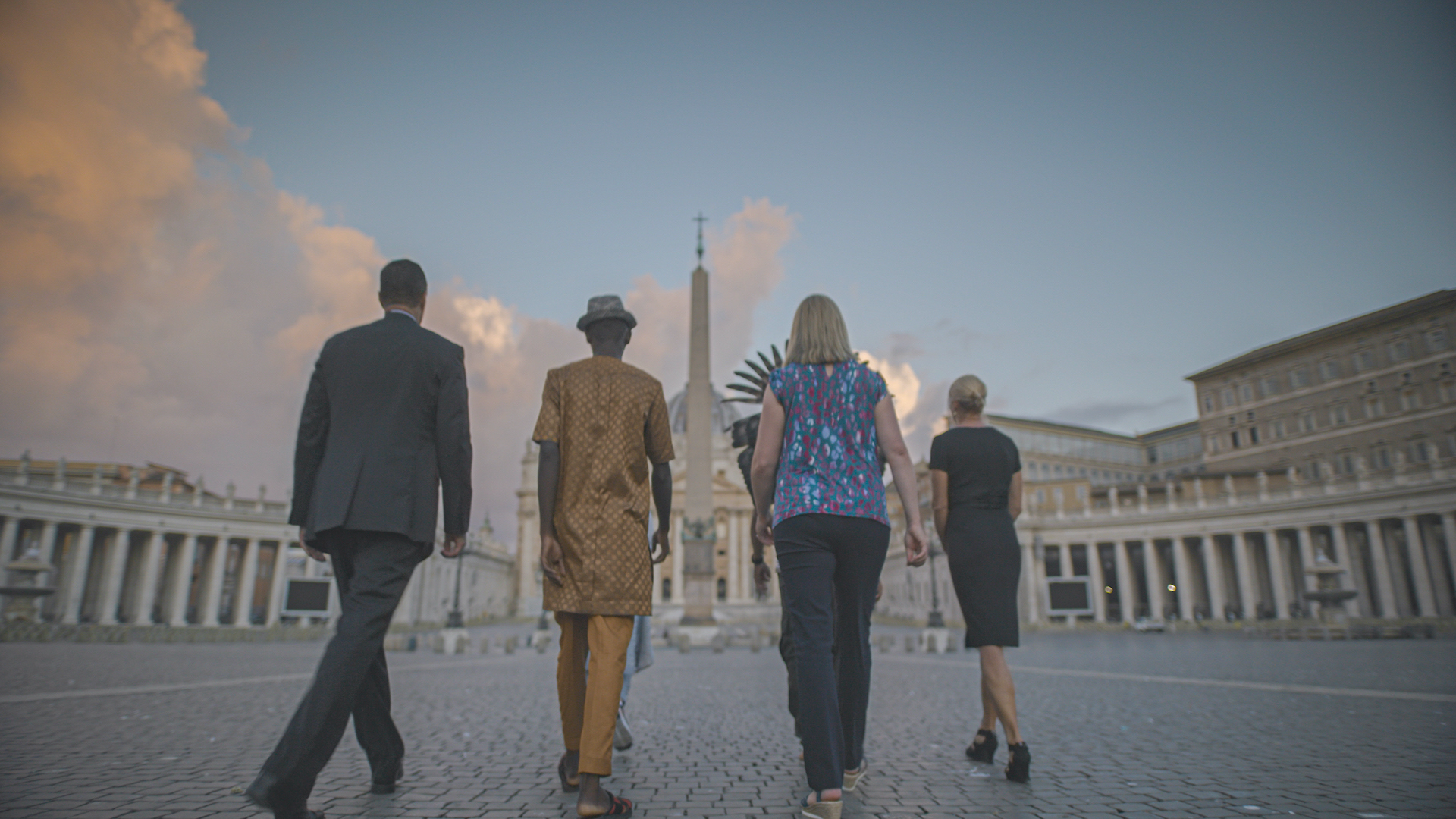 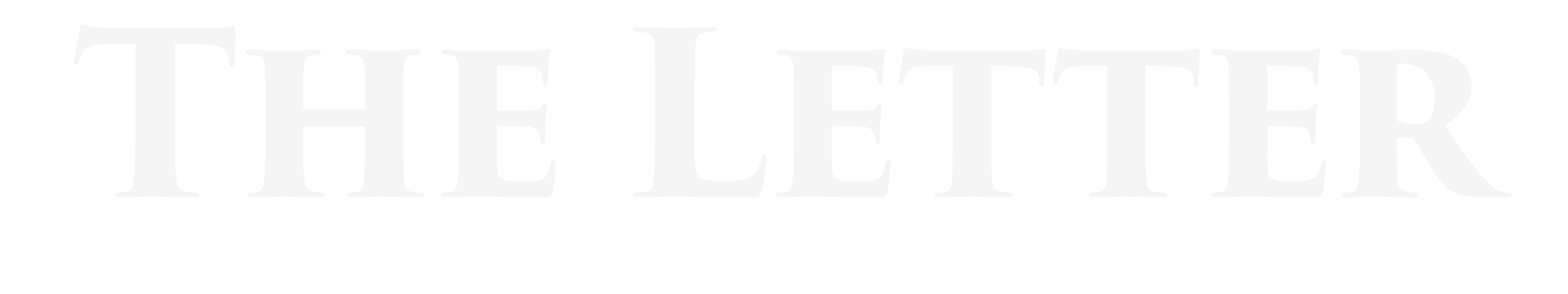 The Letter website: https://www.theletterfilm.org
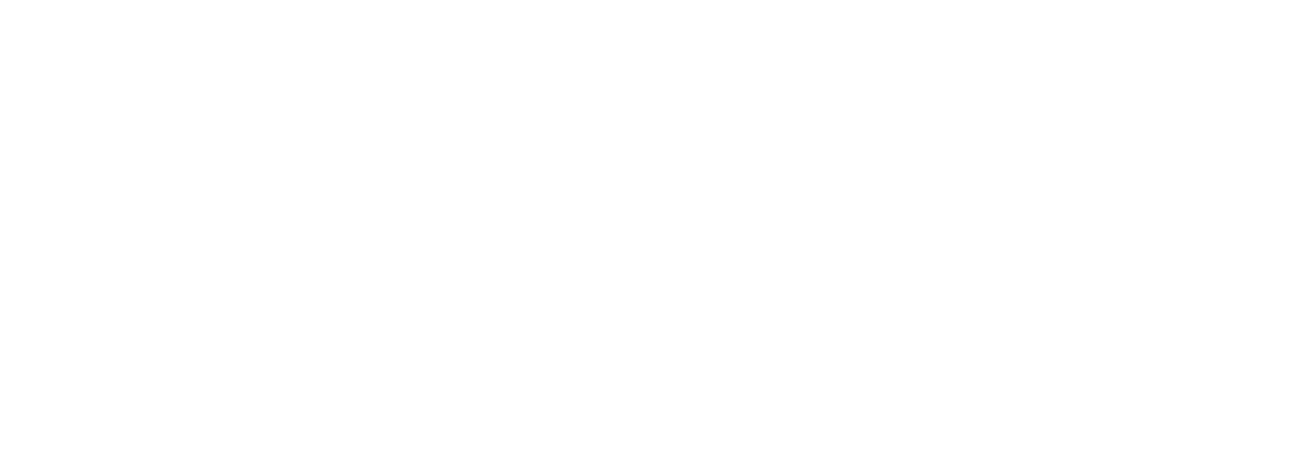 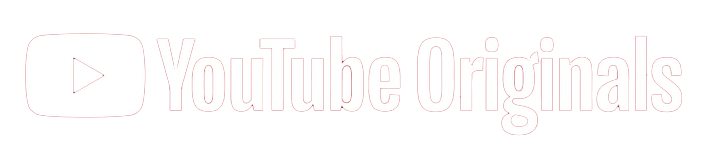 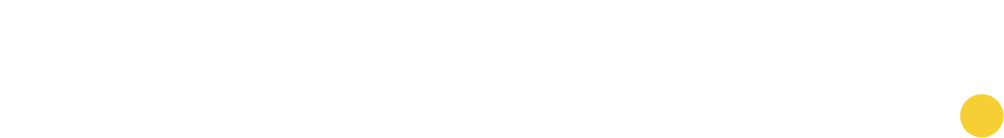 30
The Letter Trailer:
[Speaker Notes: The Letter Trailer – this video is playing from YouTube – check internet. Make sure subtitles are on. 
Alternatively – use file on box: 
Movie is free to watch on YouTube.]
Host a Screening of The Letter – A Message for our Earth
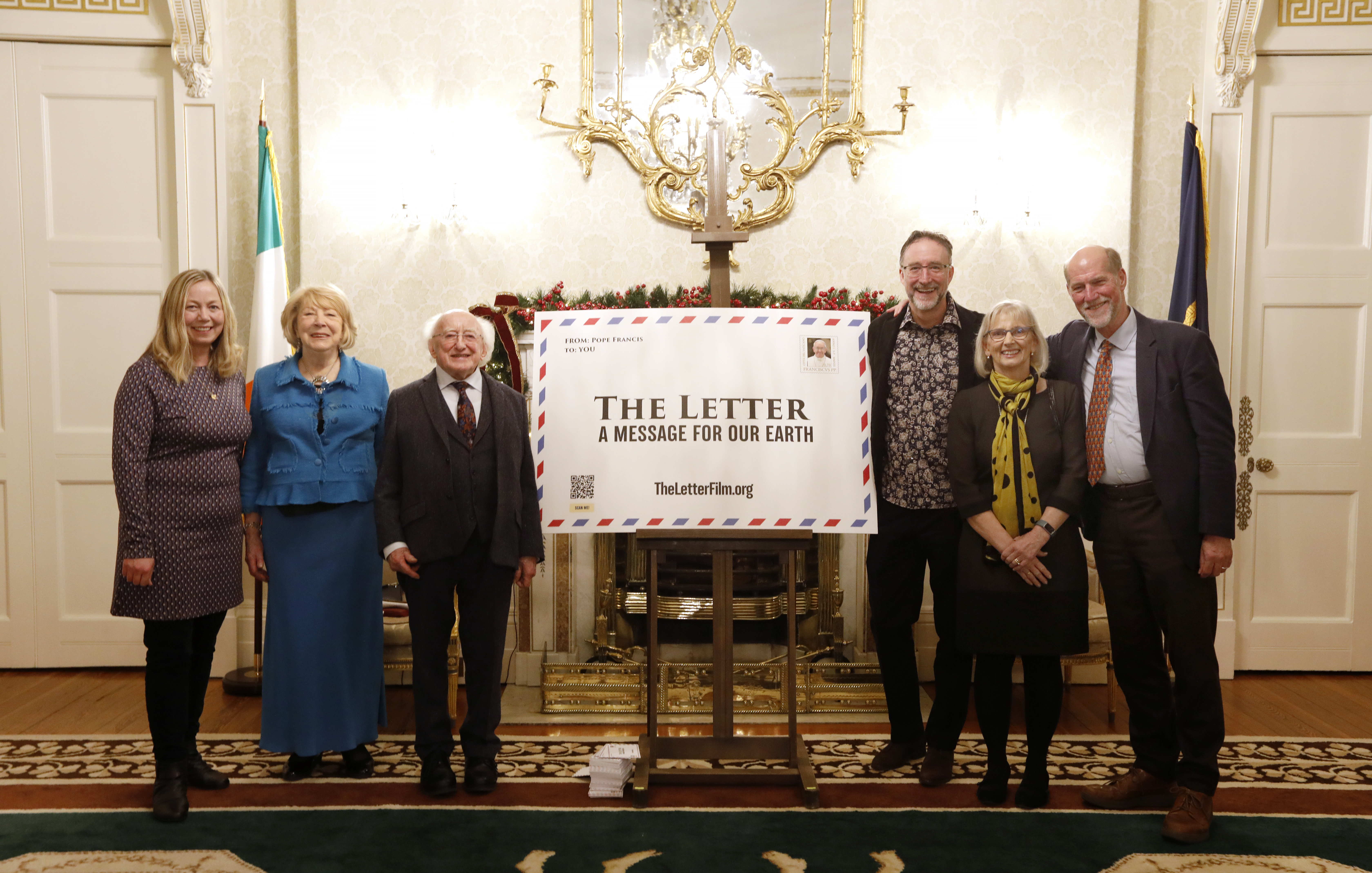 Following its Vatican premiere, the film has been screened at high-level events and in communities worldwide.

8.5 million views on YouTube in the first 2 months.
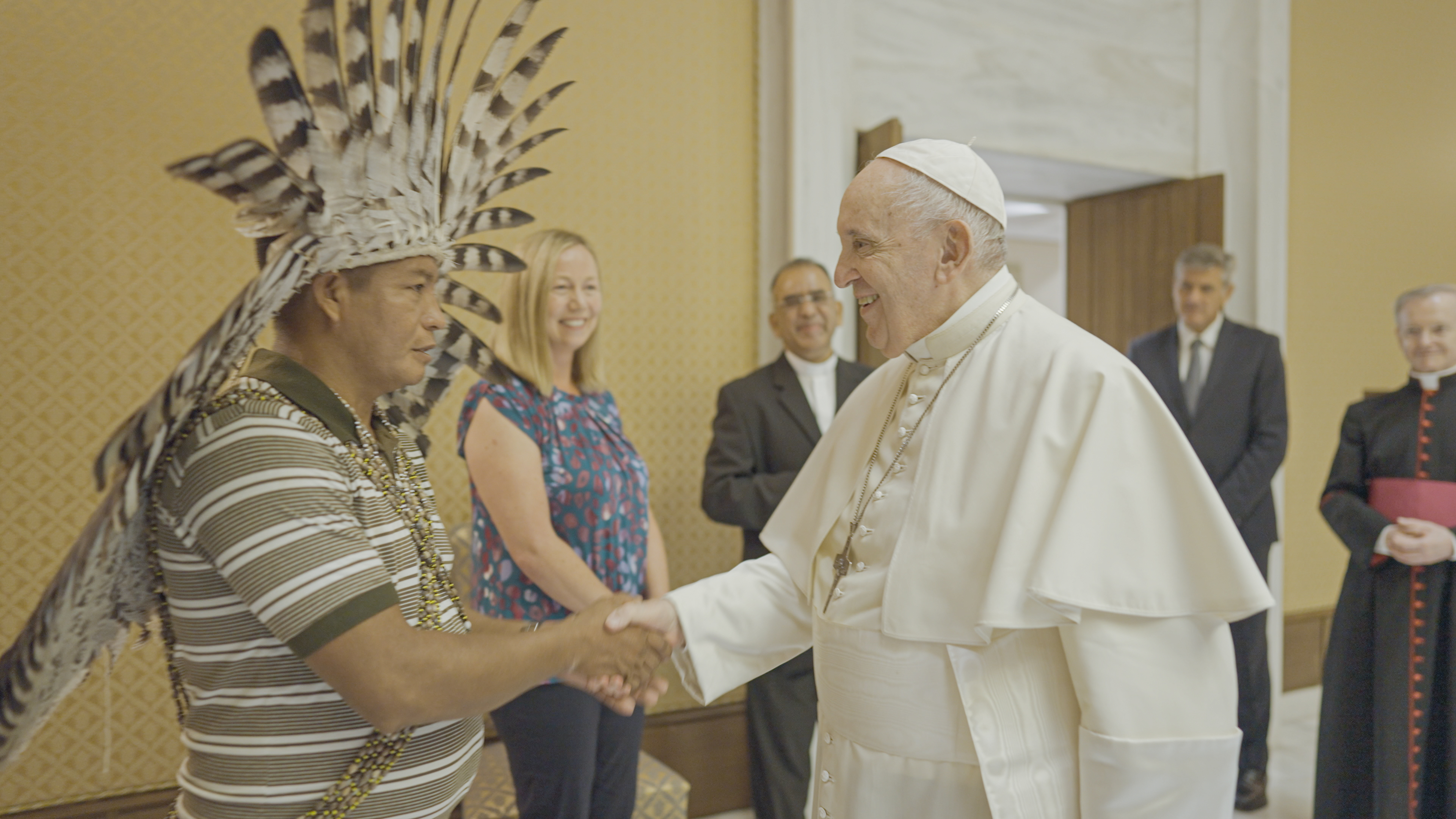 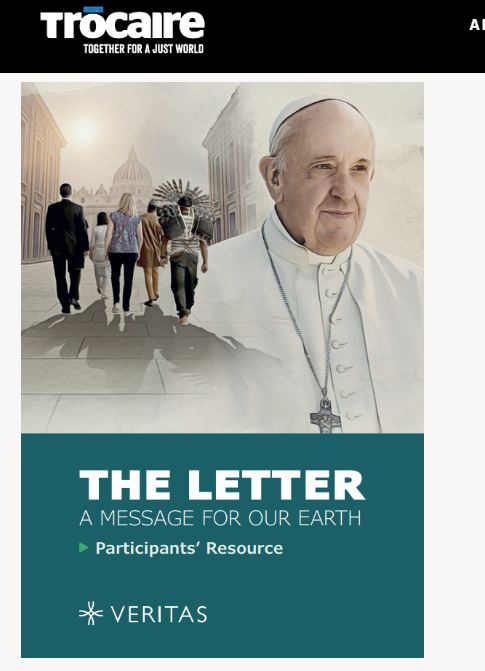 The Letter – 6 session guide to accompany the film
Participants resource: https://www.trocaire.org/documents/the-letter-participants-resource/ 
Leaders resource:  https://www.trocaire.org/documents/the-letter-catechesis-resource-leaders-guide/
33
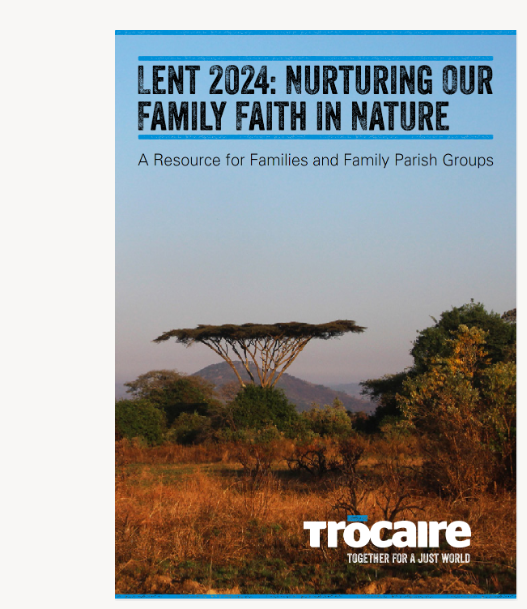 https://www.trocaire.org/our-work/working-in-ireland/parishes/lent-2024/
Some resources for young people and children: 
Laudato Si’ Animations for Post Primary: https://vimeo.com/140632875
Laudato Si’ Animation for Primary School: 
https://vimeo.com/140633325
Early Years – Climate Change Explained: https://www.trocaire.org/our-work/educate/early-years/videos/ 
Primary School – Climate Justice resources: https://www.trocaire.org/our-work/educate/primary/primary-resources/climate-change/ 
Post Primary - https://www.trocaire.org/our-work/educate/post-primary/post-primary-resources/
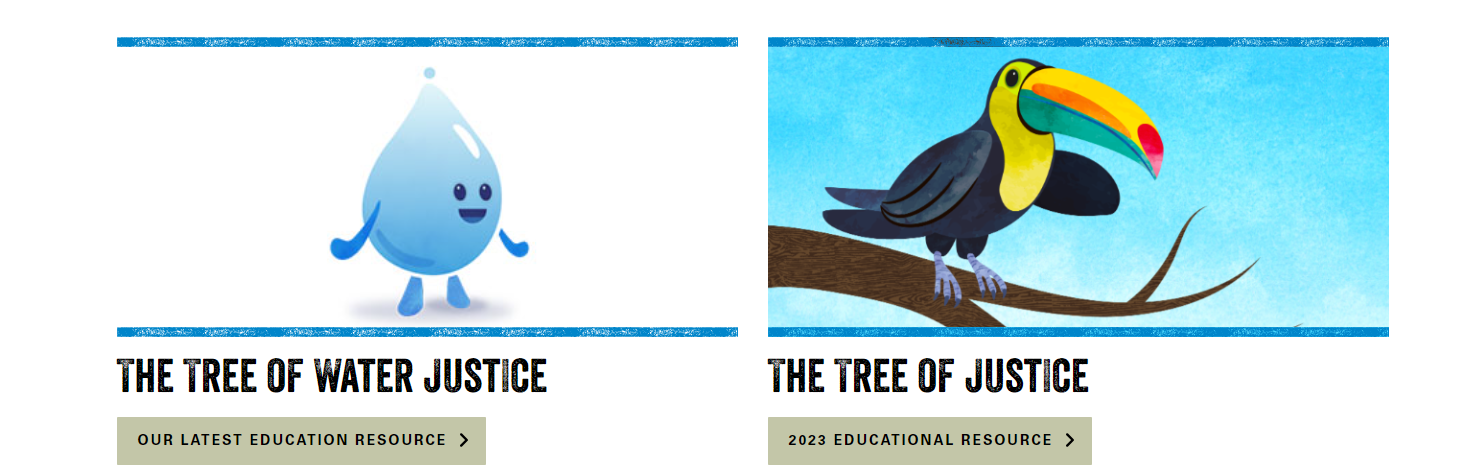 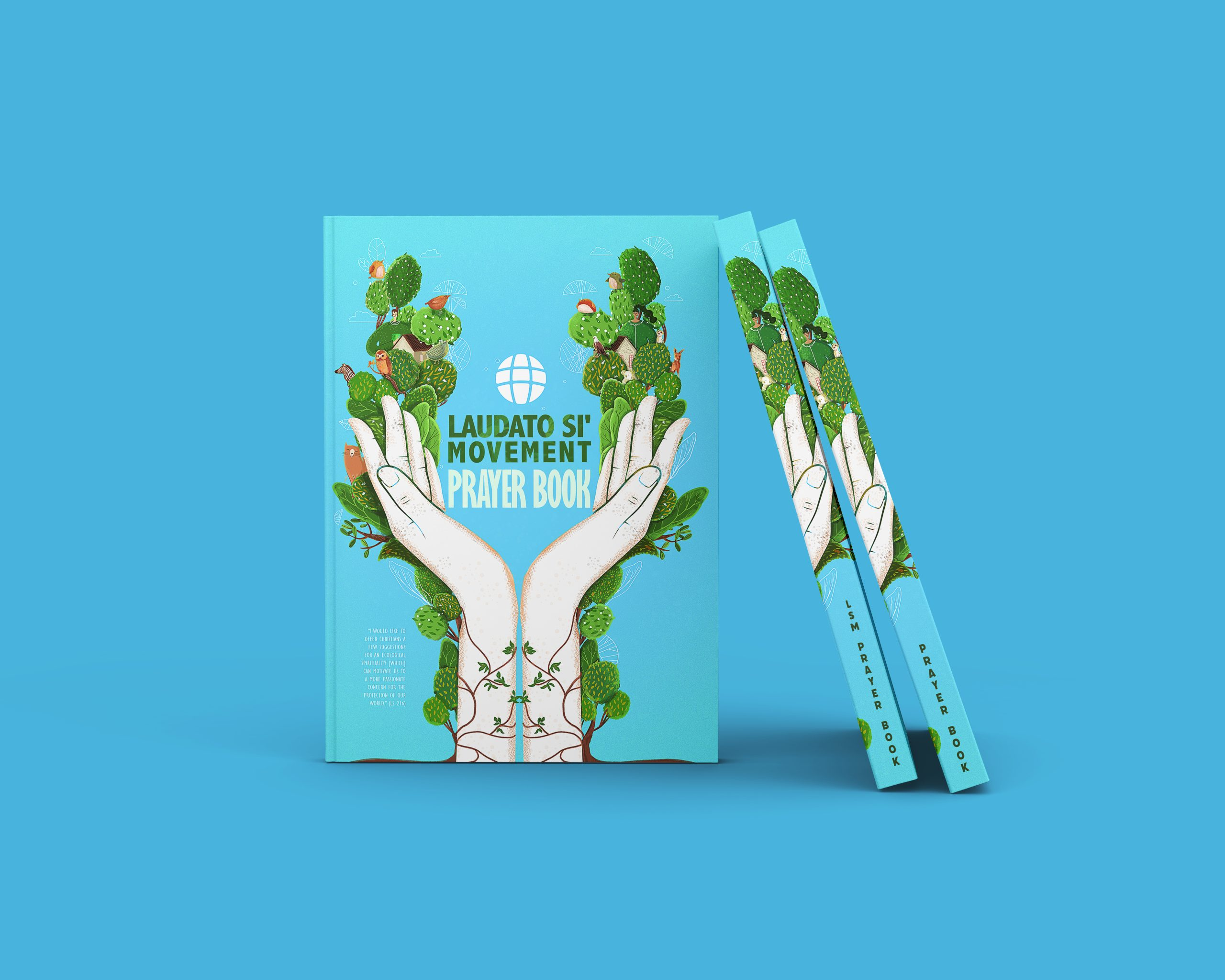 9. Download this Laudato Si’ Movement Prayer book for free here:
https://laudatosimovement.org/download/laudato-si-movement-prayer-book/
36
Key moments of the year: 
Season of Creation – 1st Sept – 4th October
Laudato Si’ Week – Week of May 24th each year

Marking days such as: 
World Environment Day (June 5th)
World Oceans Day (June 8th) 
National Tree day (October 7th)
Fairtrade Fortnight (February) 
World Bee Day (May 20th) 

Bringing a spirituality of ecology into all that we do so that we live the call to a true integral ecology
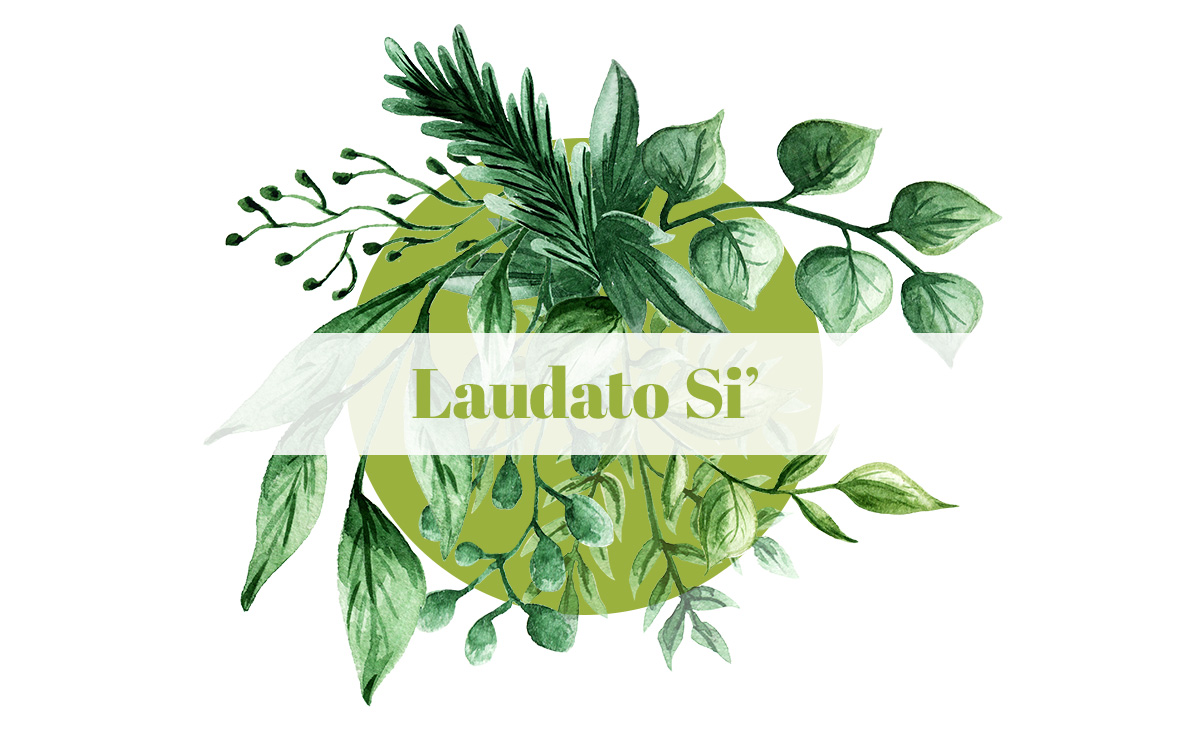 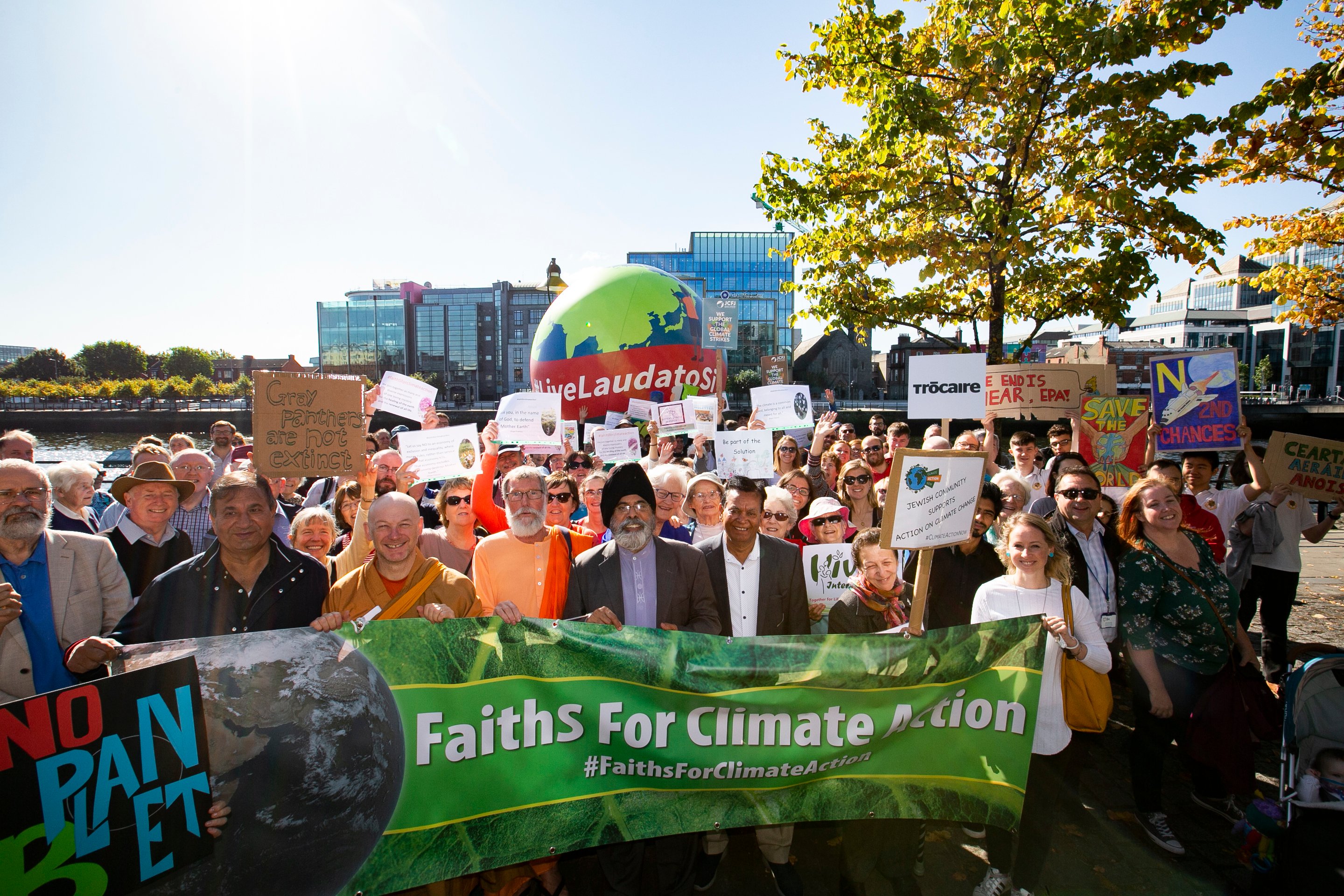 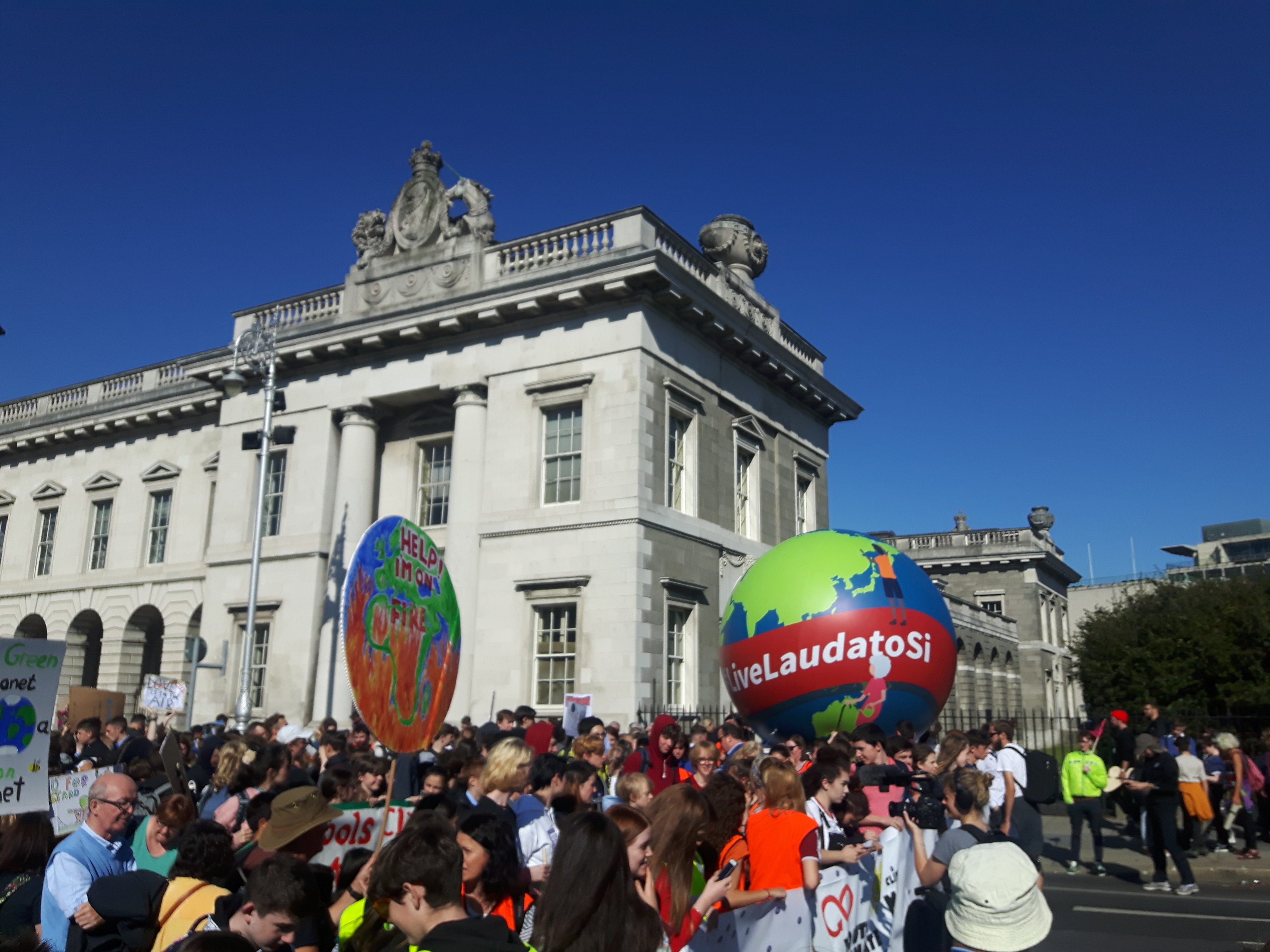 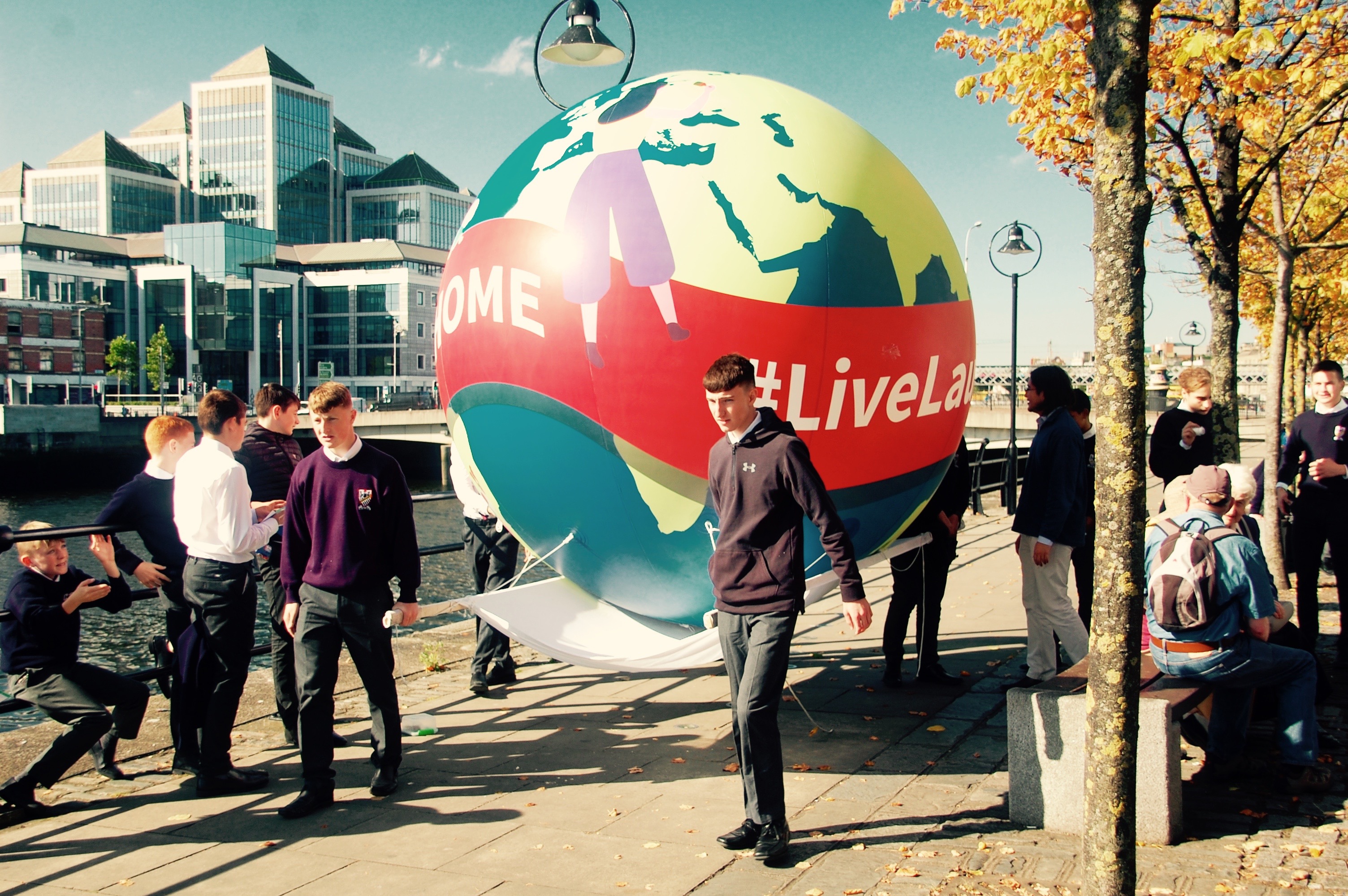 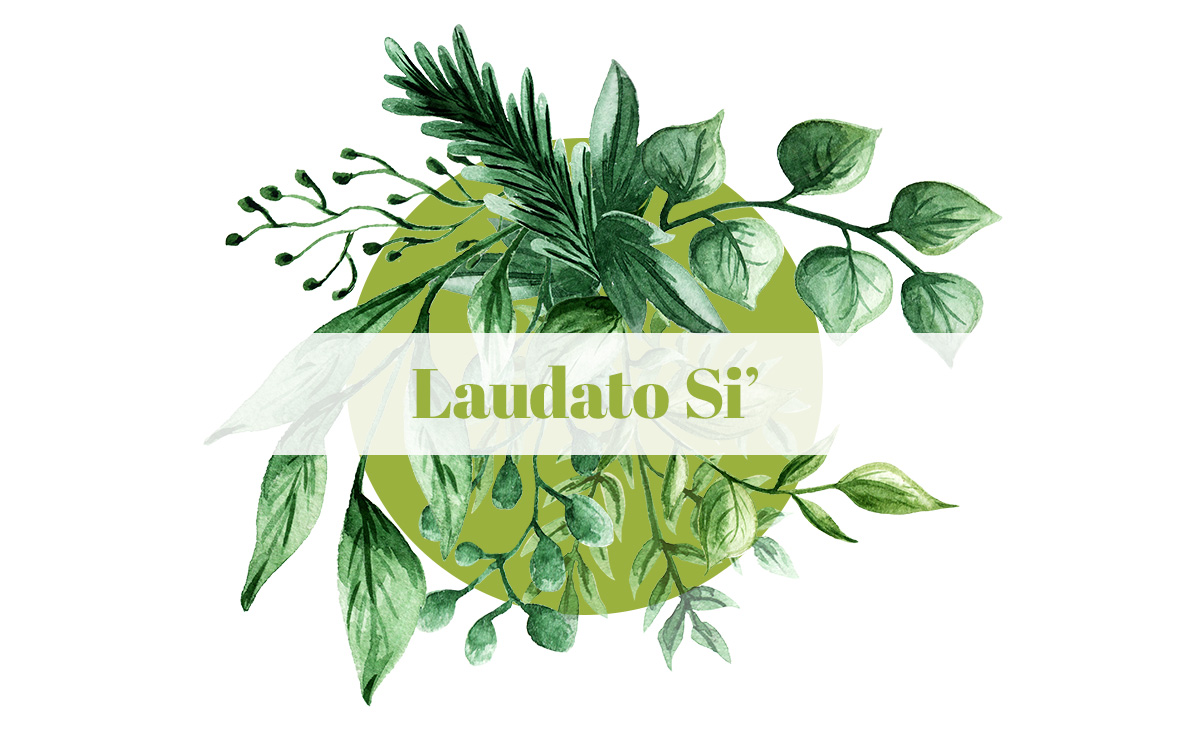 Sign up for our Laudato Si’ Network  newsletter. 
Contact jane.mellett@trocaire.org 

Join our Laudato Si’ Animators Ireland Facebook 
Page: https://www.facebook.com/groups/393651241505729 

Join the Laudato Si’ Movement: https://laudatosimovement.org/ 


“Truly, much can be done!” (LS, 180)
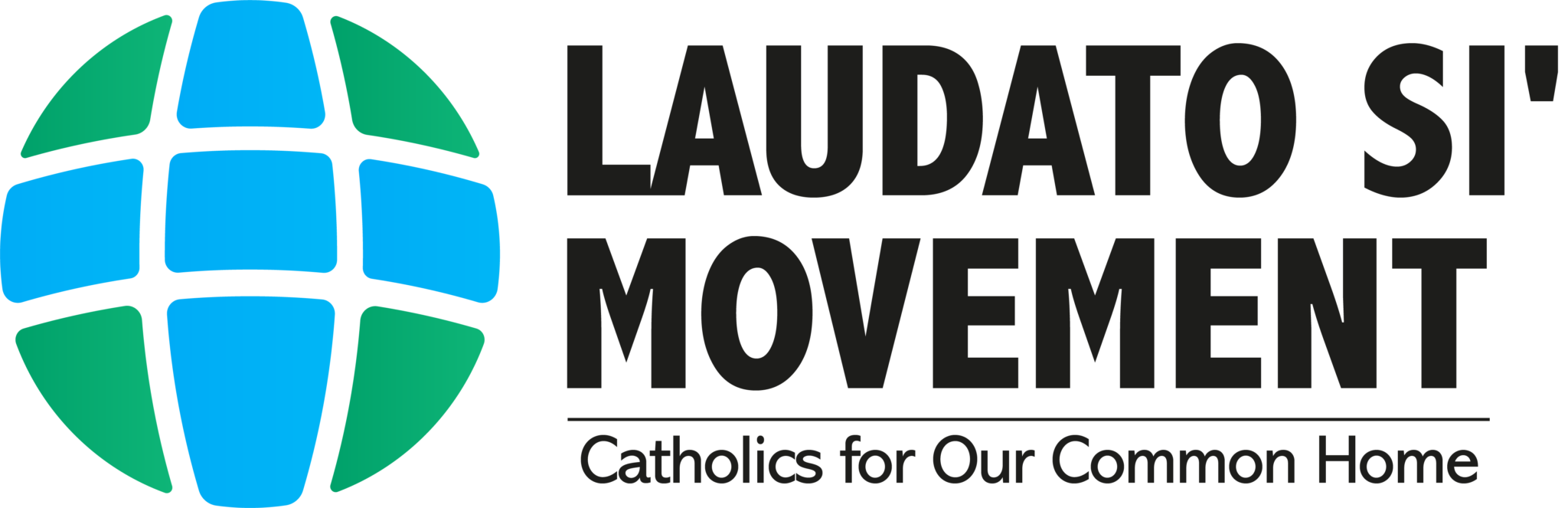 40
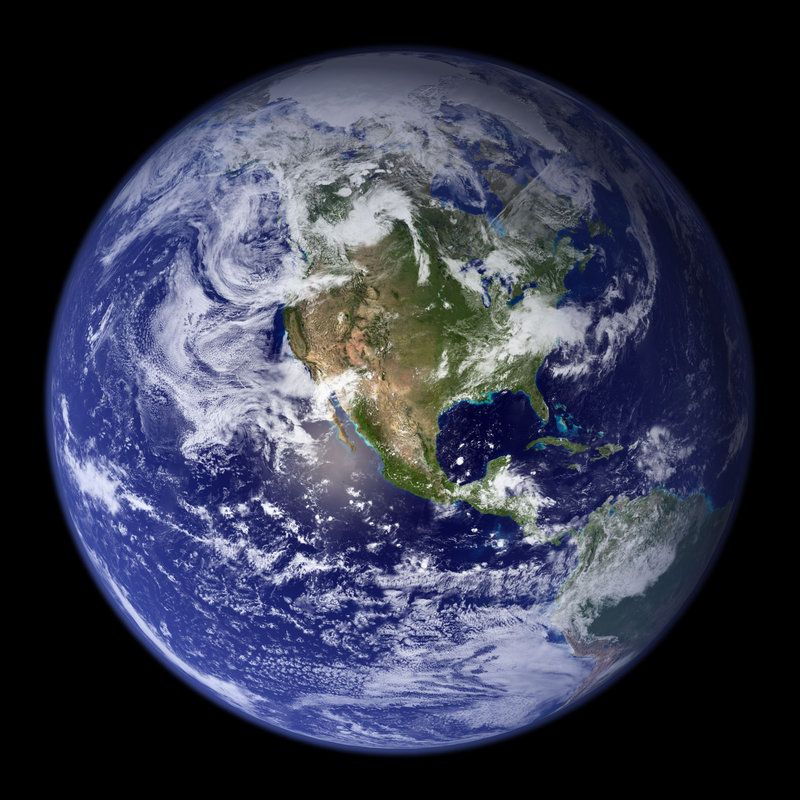 “Let us sing as we go. May our struggles & our concern for this planet never take away the joy of our hope.” 

“Truly, much can be done!”  
Laudato Si’, 244 , 180
[Speaker Notes: Planet Earth from ‘Discovery’ 2015]